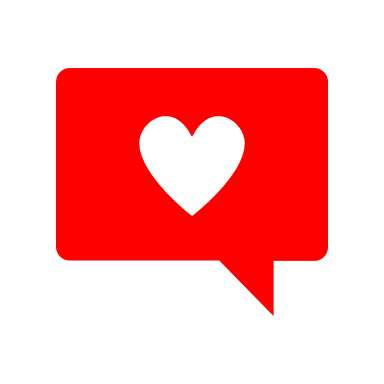 غاليتي 
لأن المستقبل عظيم
لأن الإنجازات فرحة
   اتعبي من أجل ذاتك  
بالتوفيق غاليتي
معلمتك / فاطمه السبيعي
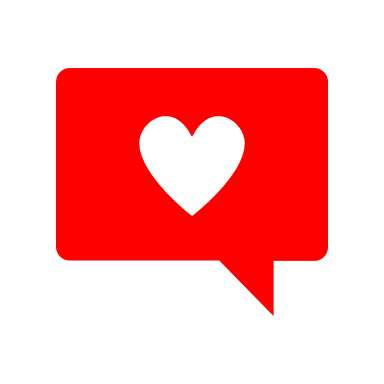 غاليتي 
لأن المستقبل عظيم
لأن الإنجازات فرحة
   اتعبي من أجل ذاتك  
بالتوفيق غاليتي
معلمتك / فاطمه السبيعي
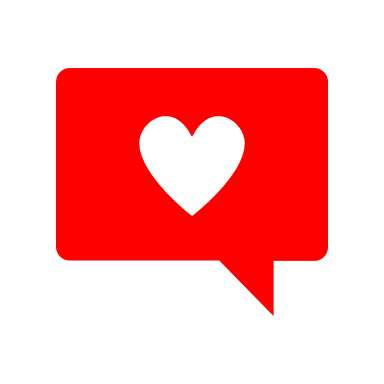 غاليتي 
لأن المستقبل عظيم
لأن الإنجازات فرحة
   اتعبي من أجل ذاتك  
بالتوفيق غاليتي
معلمتك / فاطمه السبيعي
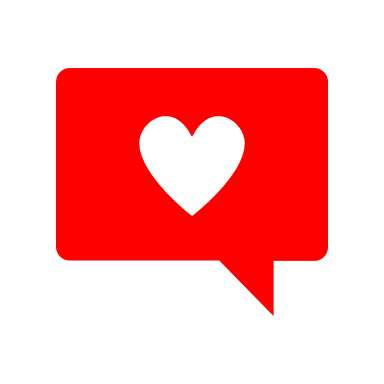 غاليتي 
لأن المستقبل عظيم
لأن الإنجازات فرحة
   اتعبي من أجل ذاتك  
بالتوفيق غاليتي
معلمتك / فاطمه السبيعي
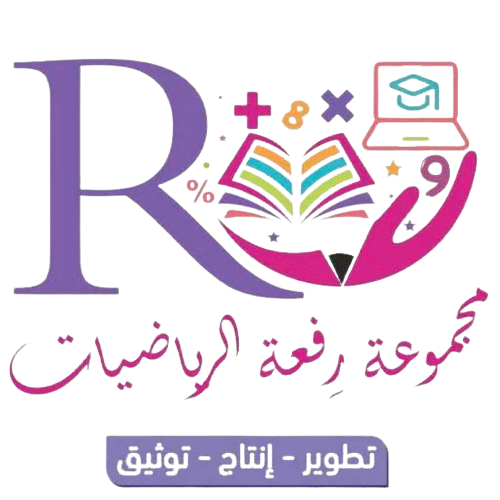 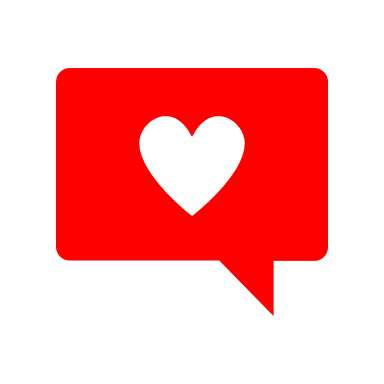 غاليتي 
لأن المستقبل عظيم
لأن الإنجازات فرحة
   اتعبي من أجل ذاتك  
بالتوفيق غاليتي
معلمتك / فاطمه السبيعي
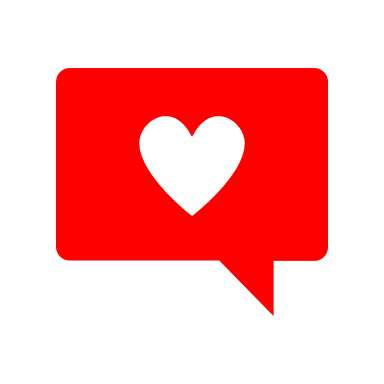 غاليتي 
لأن المستقبل عظيم
لأن الإنجازات فرحة
   اتعبي من أجل ذاتك  
بالتوفيق غاليتي
معلمتك / فاطمه السبيعي
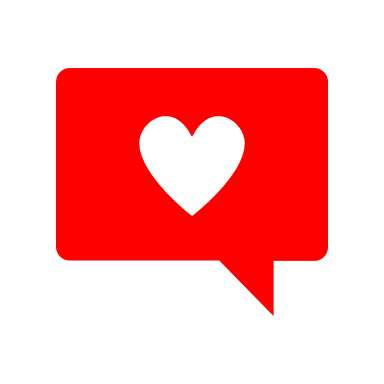 غاليتي 
لأن المستقبل عظيم
لأن الإنجازات فرحة
   اتعبي من أجل ذاتك  
بالتوفيق غاليتي
معلمتك / فاطمه السبيعي
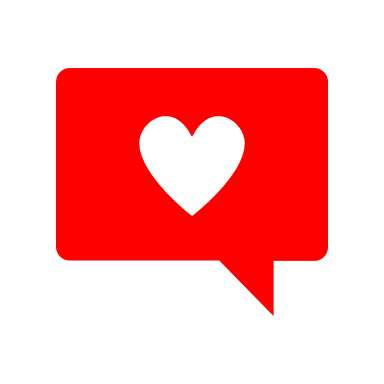 غاليتي 
لأن المستقبل عظيم
لأن الإنجازات فرحة
   اتعبي من أجل ذاتك  
بالتوفيق غاليتي
معلمتك / فاطمه السبيعي
غاليتي
لأن المستقبل عظيم
لأن الإنجازات فرحة
   اتعبي من أجل ذاتك  
بالتوفيق غاليتي
معلمتك / فاطمه السبيعي
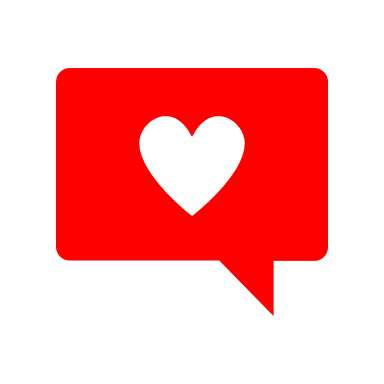 غاليتي
لأن المستقبل عظيم
لأن الإنجازات فرحة
   اتعبي من أجل ذاتك  
بالتوفيق غاليتي
معلمتك / فاطمه السبيعي
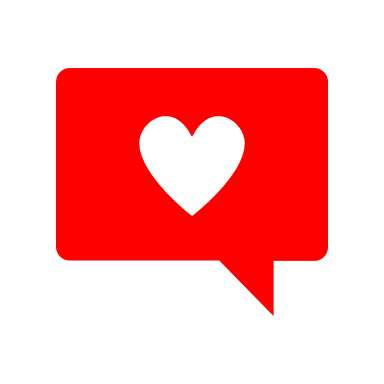 غاليتي
لأن المستقبل عظيم
لأن الإنجازات فرحة
   اتعبي من أجل ذاتك  
بالتوفيق غاليتي
معلمتك / فاطمه السبيعي
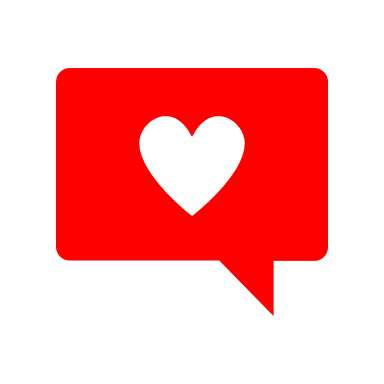 غاليتي
لأن المستقبل عظيم
لأن الإنجازات فرحة
   اتعبي من أجل ذاتك  
بالتوفيق غاليتي
معلمتك / فاطمه السبيعي
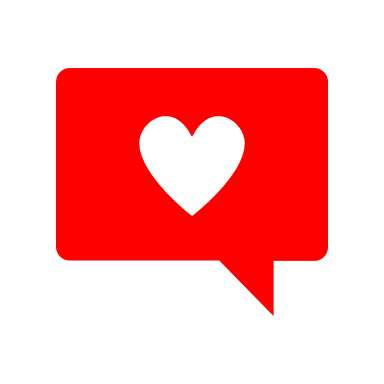 "  لا تستعجلي ...
فالوقت بين يديك
تأكدي من أجابتك وراجعي جيداً
   بالتوفيق غاليتي   
أ / فاطمه صالح
"  لا تستعجلي ...
فالوقت بين يديك
تأكدي من أجابتك وراجعي جيداً
   بالتوفيق غاليتي   
أ / فاطمه صالح
"  لا تستعجلي ...
فالوقت بين يديك
تأكدي من أجابتك وراجعي جيداً
   بالتوفيق غاليتي   
أ / فاطمه صالح
"  لا تستعجلي ...
فالوقت بين يديك
تأكدي من أجابتك وراجعي جيداً
   بالتوفيق غاليتي   
أ / فاطمه صالح
"  لا تستعجلي ...
فالوقت بين يديك
تأكدي من أجابتك وراجعي جيداً
   بالتوفيق غاليتي   
أ / فاطمه صالح
"  لا تستعجلي ...
فالوقت بين يديك
تأكدي من أجابتك وراجعي جيداً
   بالتوفيق غاليتي   
أ / فاطمه صالح
"  لا تستعجلي ...
فالوقت بين يديك
تأكدي من أجابتك وراجعي جيداً
   بالتوفيق غاليتي   
أ / فاطمه صالح
"  لا تستعجلي ...
فالوقت بين يديك
تأكدي من أجابتك وراجعي جيداً
   بالتوفيق غاليتي   
أ / فاطمه صالح
"  لا تستعجلي ...
فالوقت بين يديك
تأكدي من أجابتك وراجعي جيداً
   بالتوفيق غاليتي   
أ / فاطمه صالح
"  لا تستعجلي ...
فالوقت بين يديك
تأكدي من أجابتك وراجعي جيداً
   بالتوفيق غاليتي   
أ / فاطمه صالح
"  لا تستعجلي ...
فالوقت بين يديك
تأكدي من أجابتك وراجعي جيداً
   بالتوفيق غاليتي   
أ / فاطمه صالح
"  لا تستعجلي ...
فالوقت بين يديك
تأكدي من أجابتك وراجعي جيداً
   بالتوفيق غاليتي   
أ / فاطمه صالح
"  لا تستعجلي ...
فالوقت بين يديك
تأكدي من أجابتك وراجعي جيداً
   بالتوفيق غاليتي   
أ / فاطمه صالح
"  لا تستعجلي ...
فالوقت بين يديك
تأكدي من أجابتك وراجعي جيداً
   بالتوفيق غاليتي   
أ / فاطمه صالح
"  لا تستعجلي ...
فالوقت بين يديك
تأكدي من أجابتك وراجعي جيداً
   بالتوفيق غاليتي   
أ / فاطمه صالح
"  لا تستعجلي ...
فالوقت بين يديك
تأكدي من أجابتك وراجعي جيداً
   بالتوفيق غاليتي   
أ / فاطمه صالح
"  لا تستعجلي ...
فالوقت بين يديك
تأكدي من أجابتك وراجعي جيداً
   بالتوفيق غاليتي   
أ / فاطمه صالح
"  لا تستعجلي ...
فالوقت بين يديك
تأكدي من أجابتك وراجعي جيداً
   بالتوفيق غاليتي   
أ / فاطمه صالح
"  لا تستعجلي ...
فالوقت بين يديك
تأكدي من أجابتك وراجعي جيداً
   بالتوفيق غاليتي   
أ / فاطمه صالح
"  لا تستعجلي ...
فالوقت بين يديك
تأكدي من أجابتك وراجعي جيداً
   بالتوفيق غاليتي   
أ / فاطمه صالح
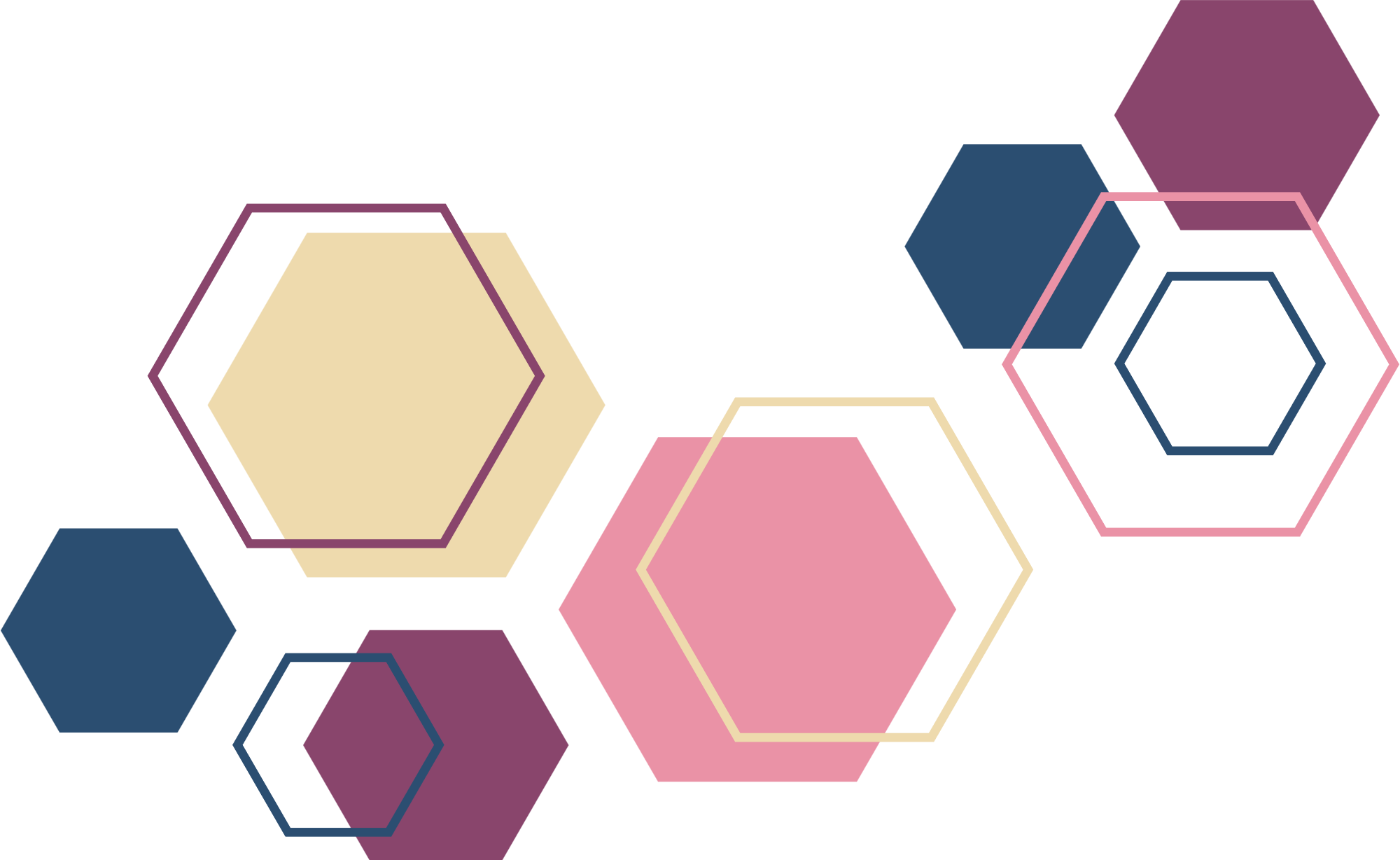 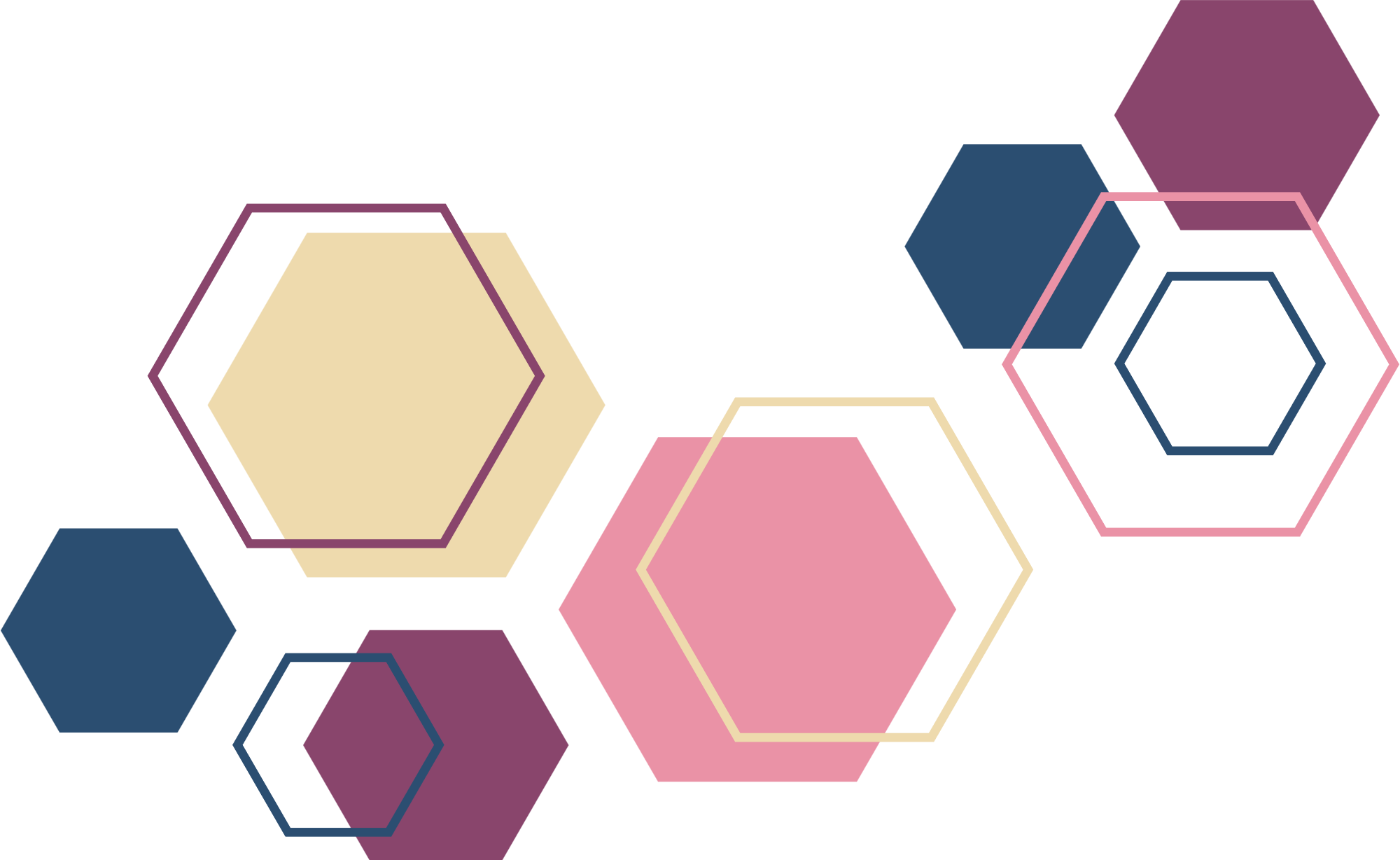 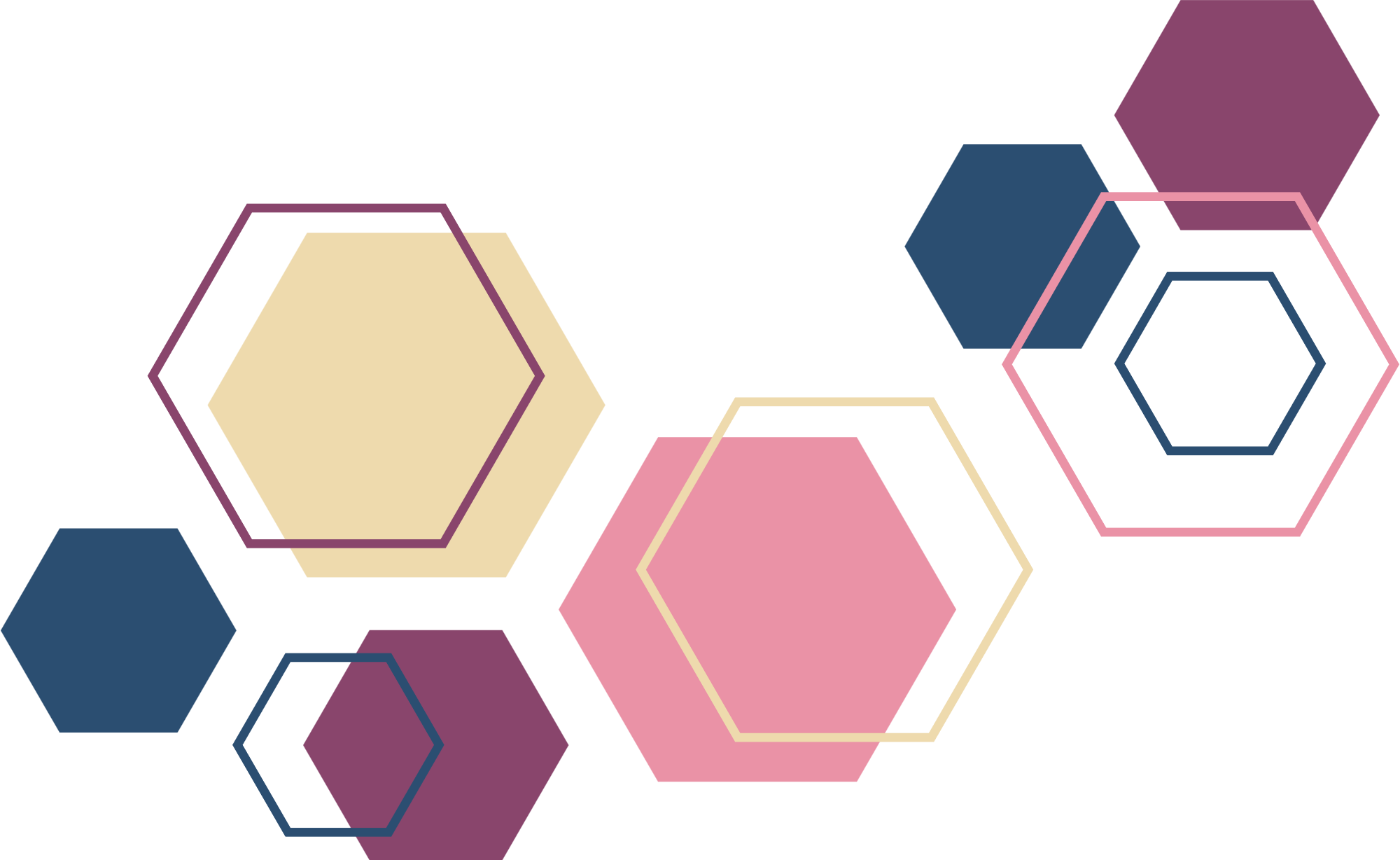 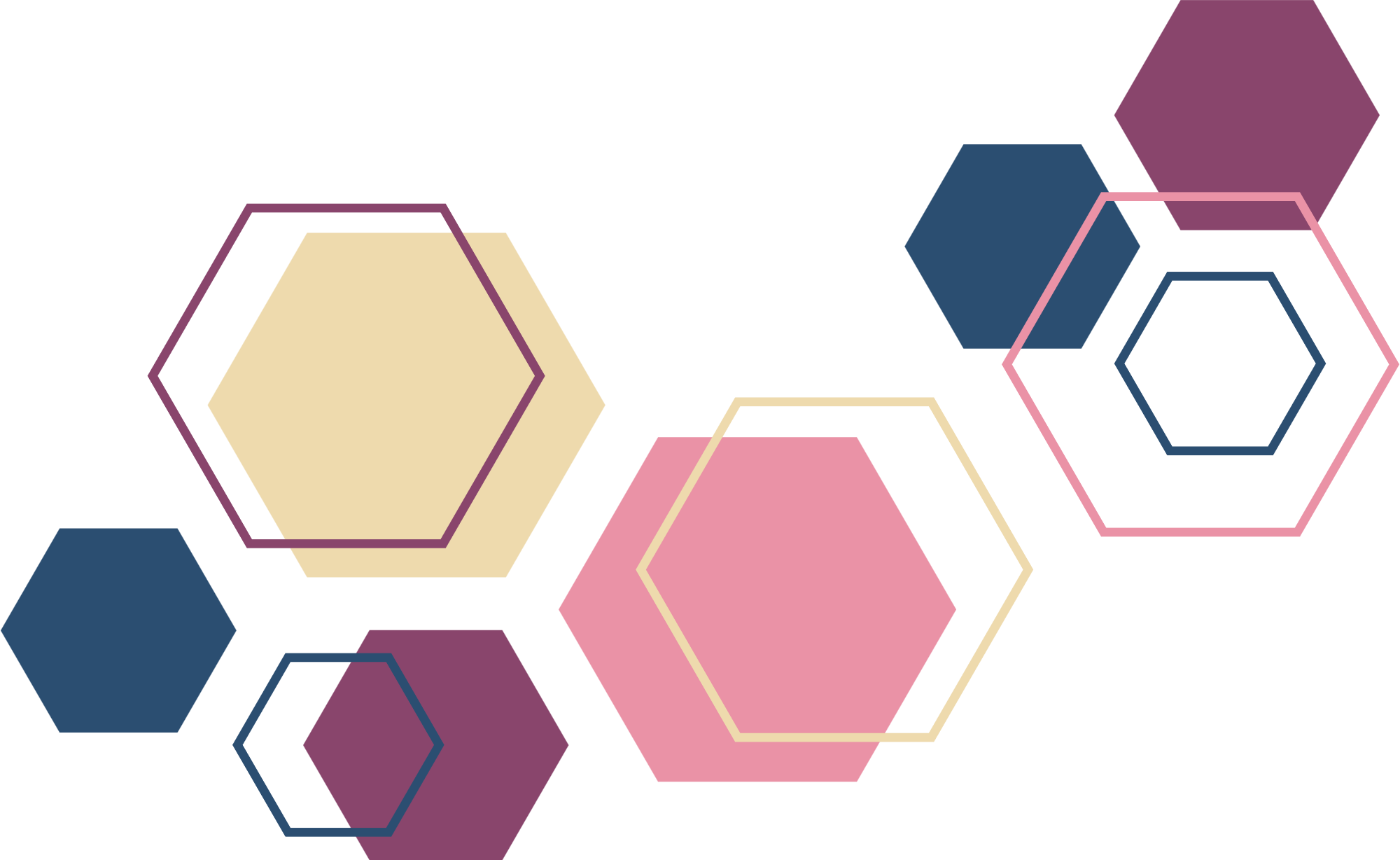 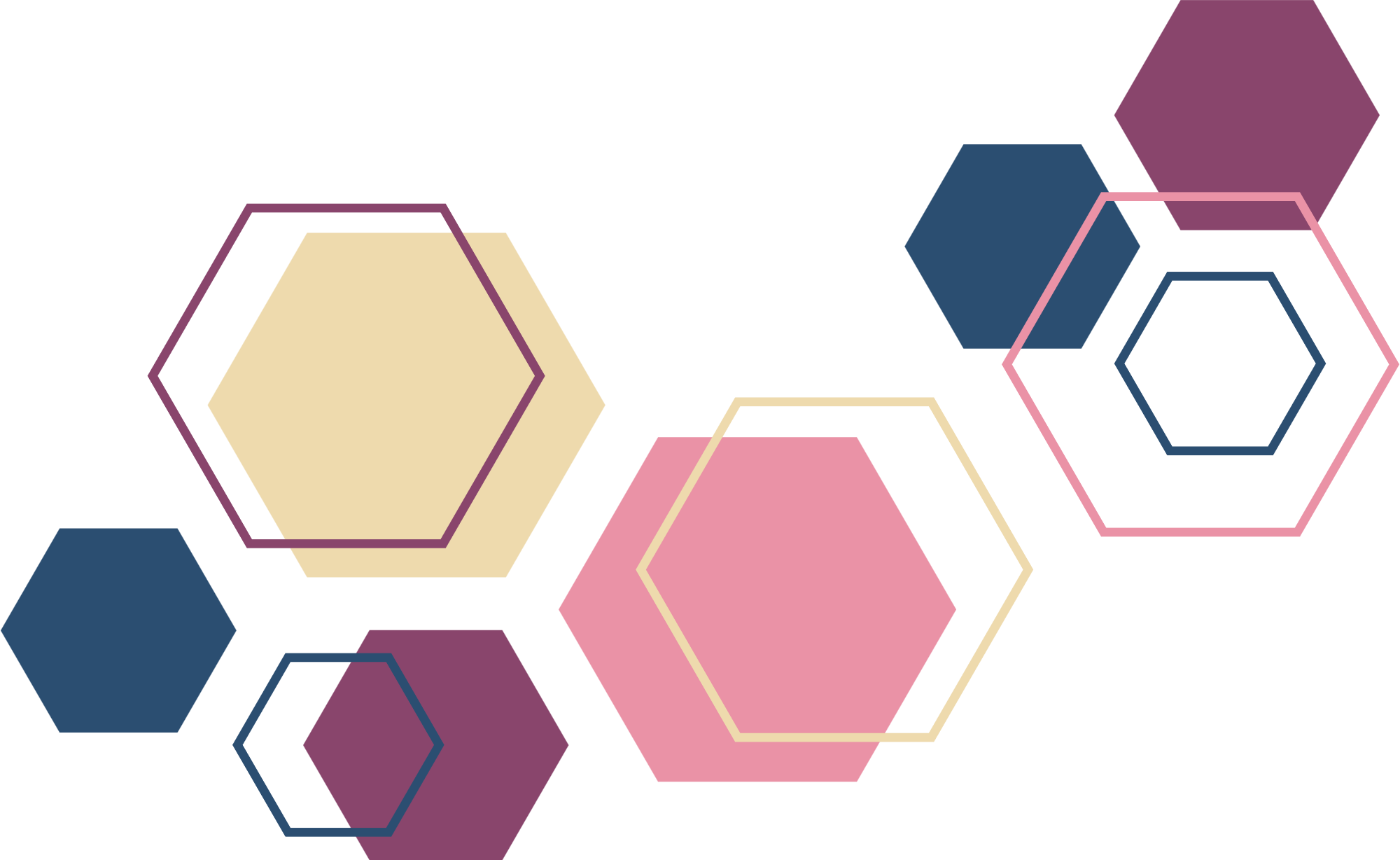 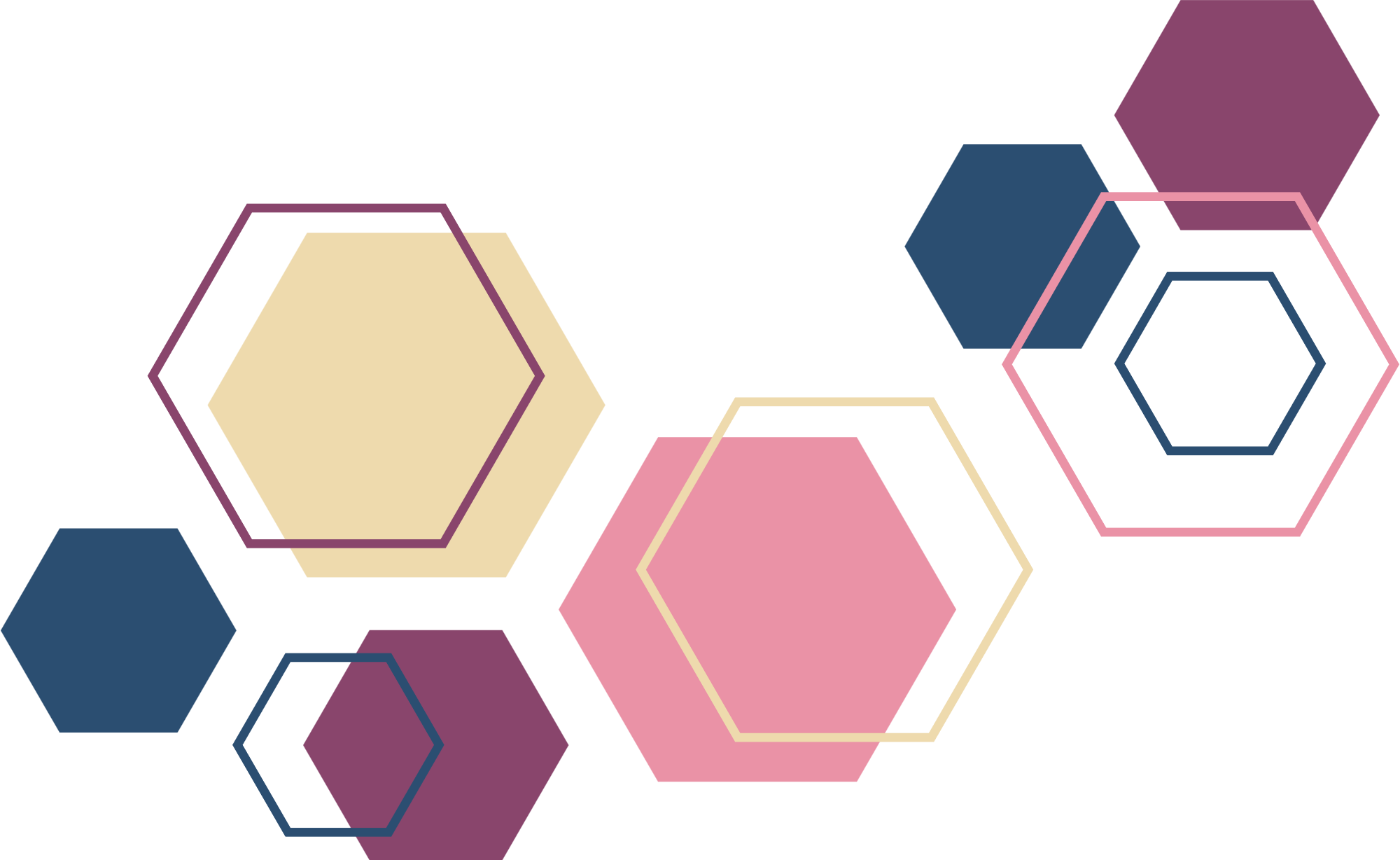 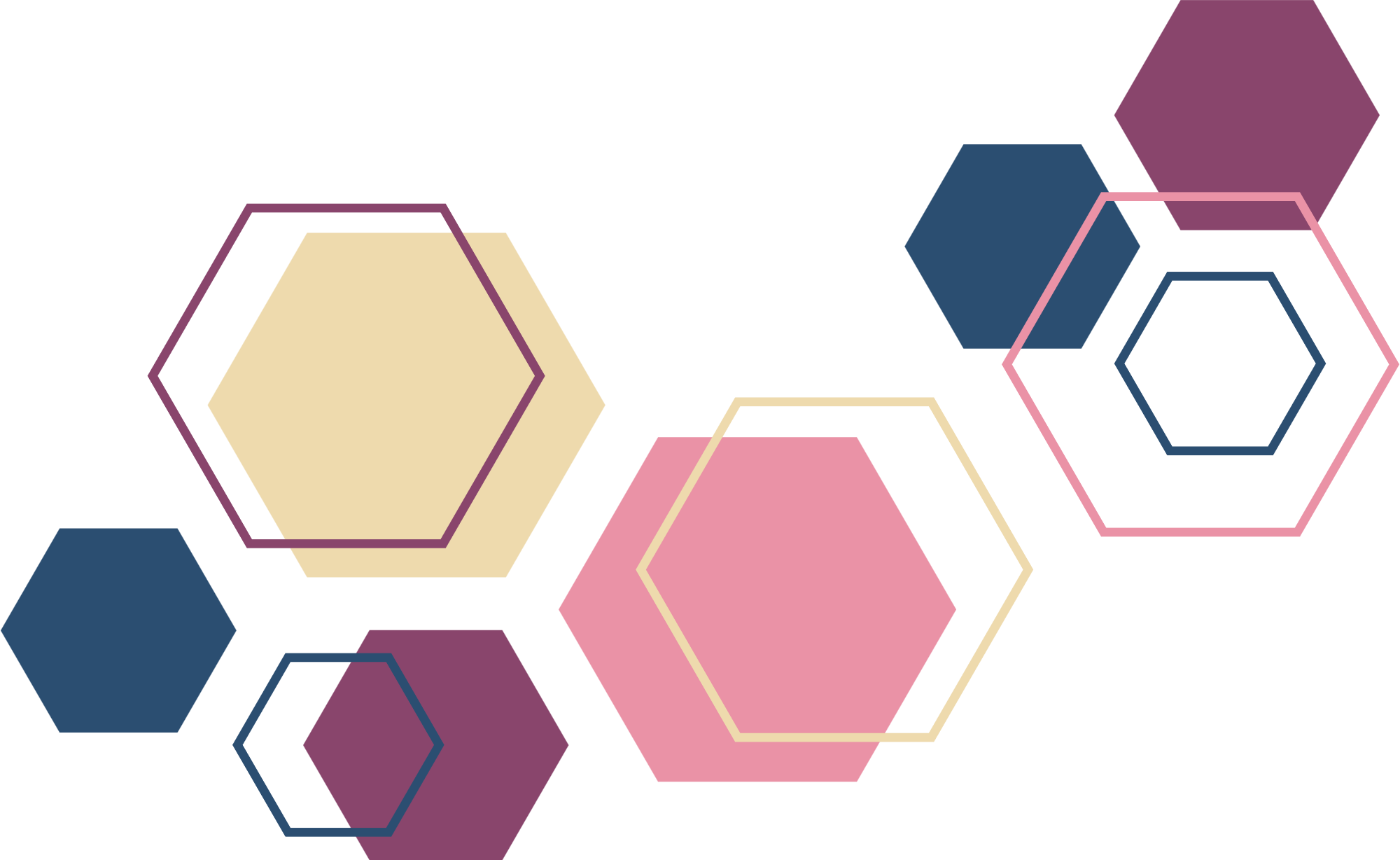 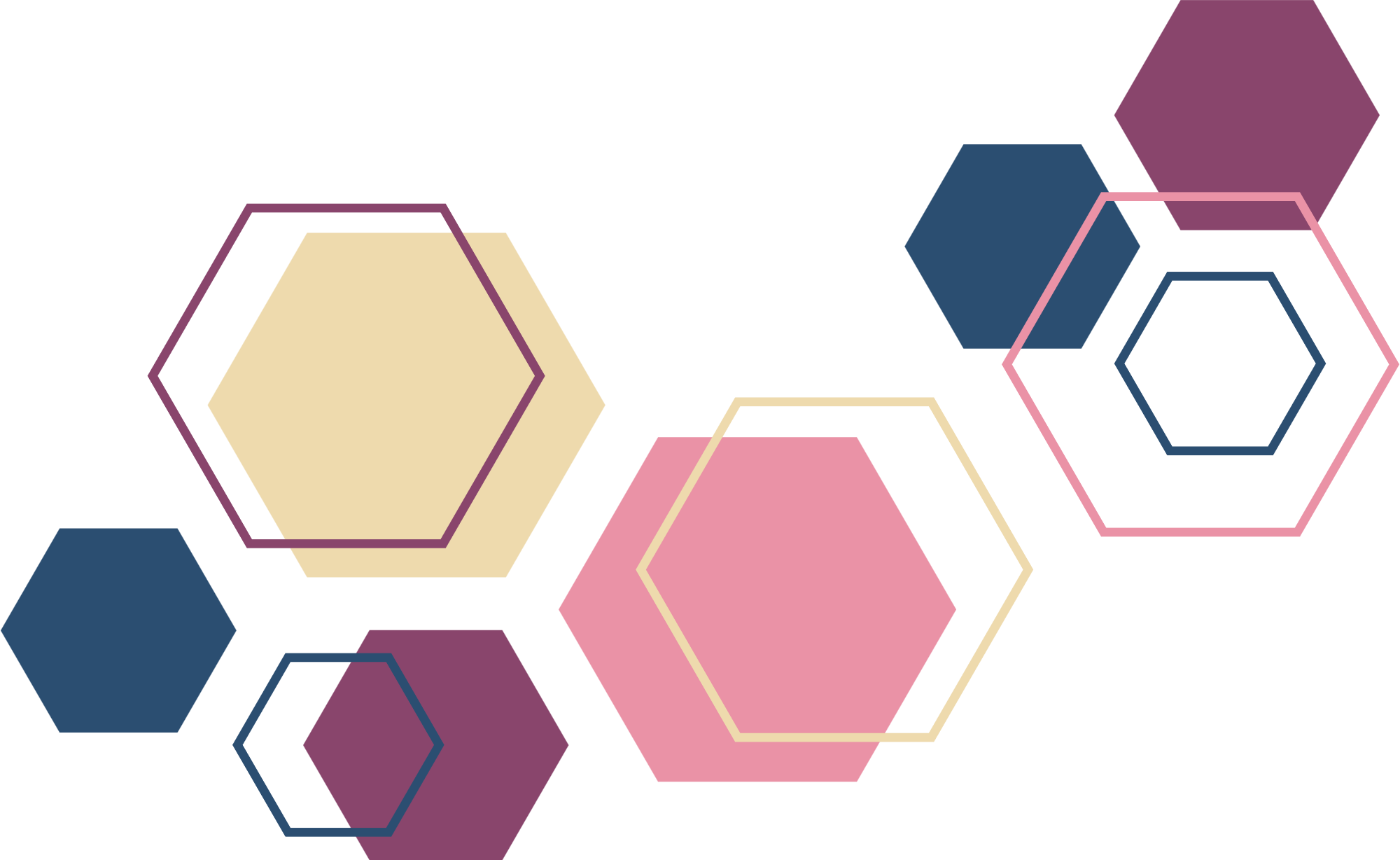 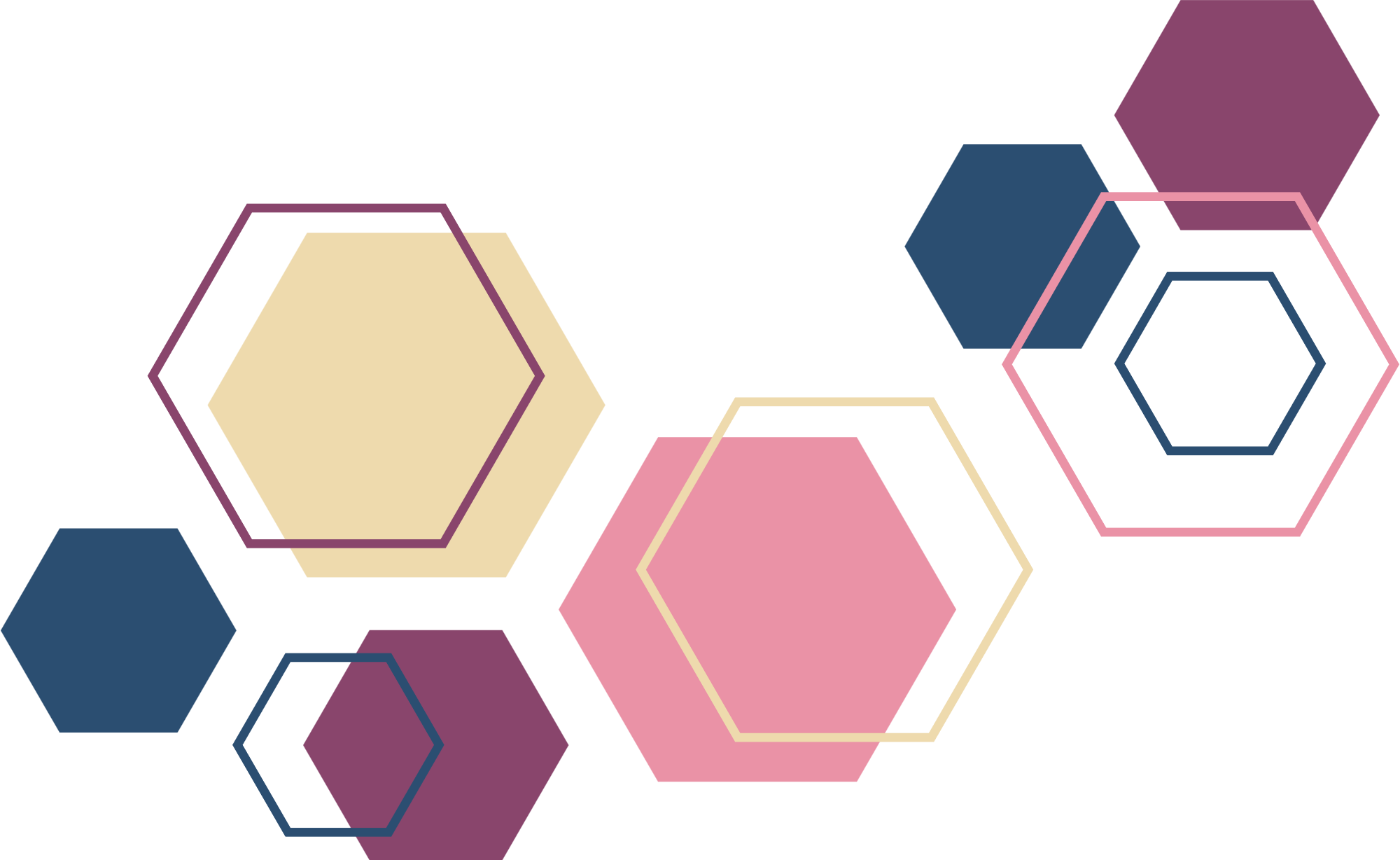 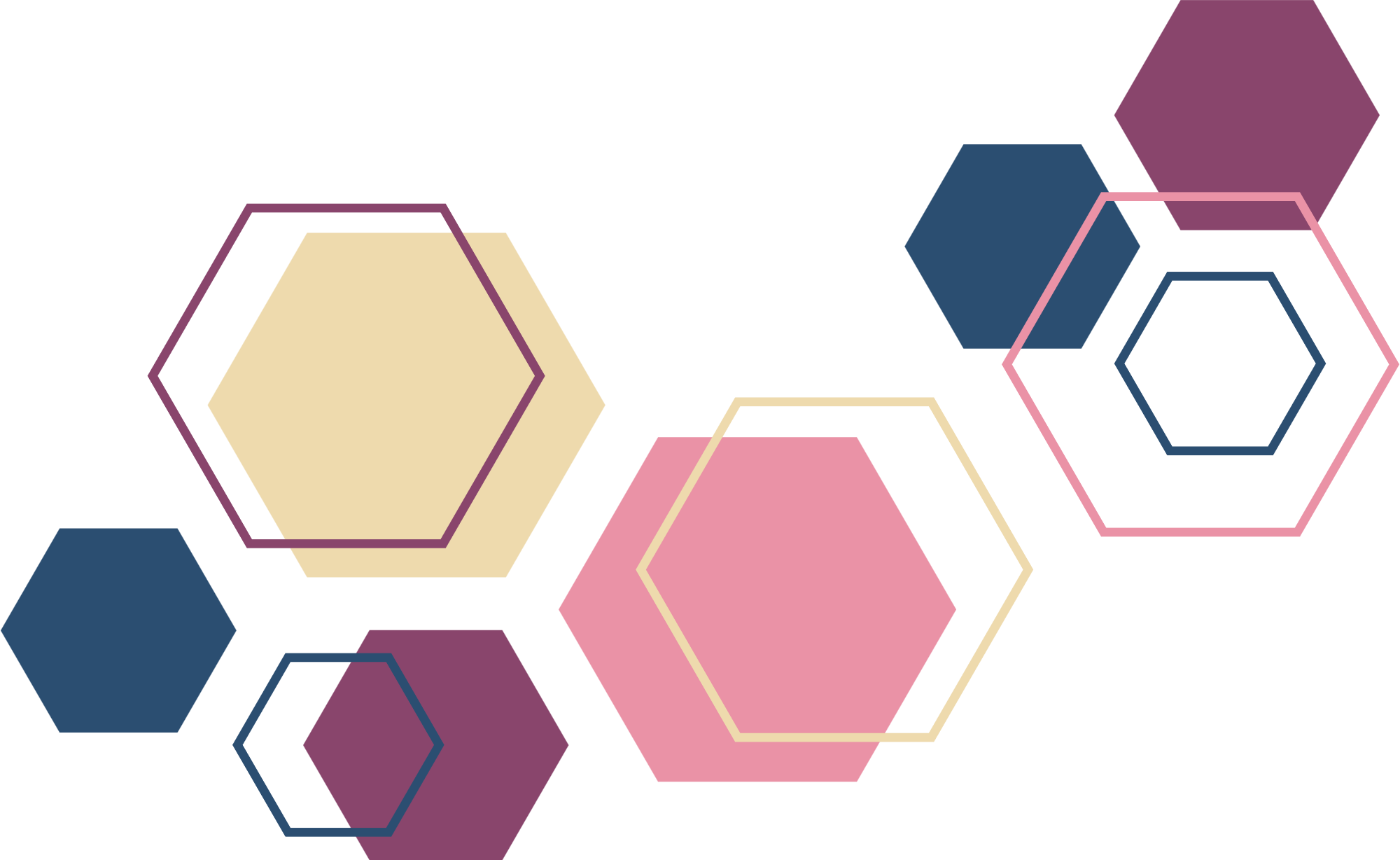 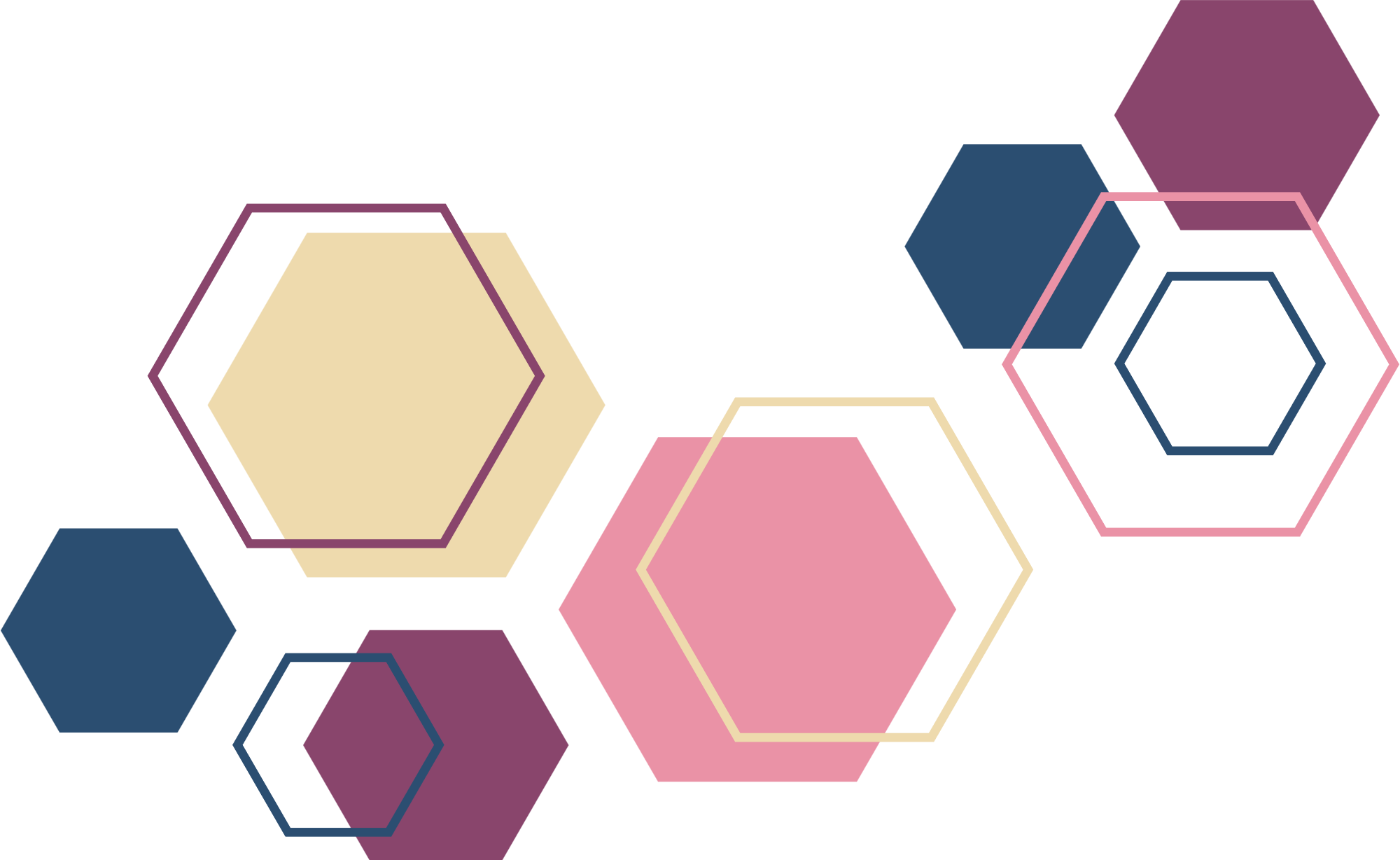 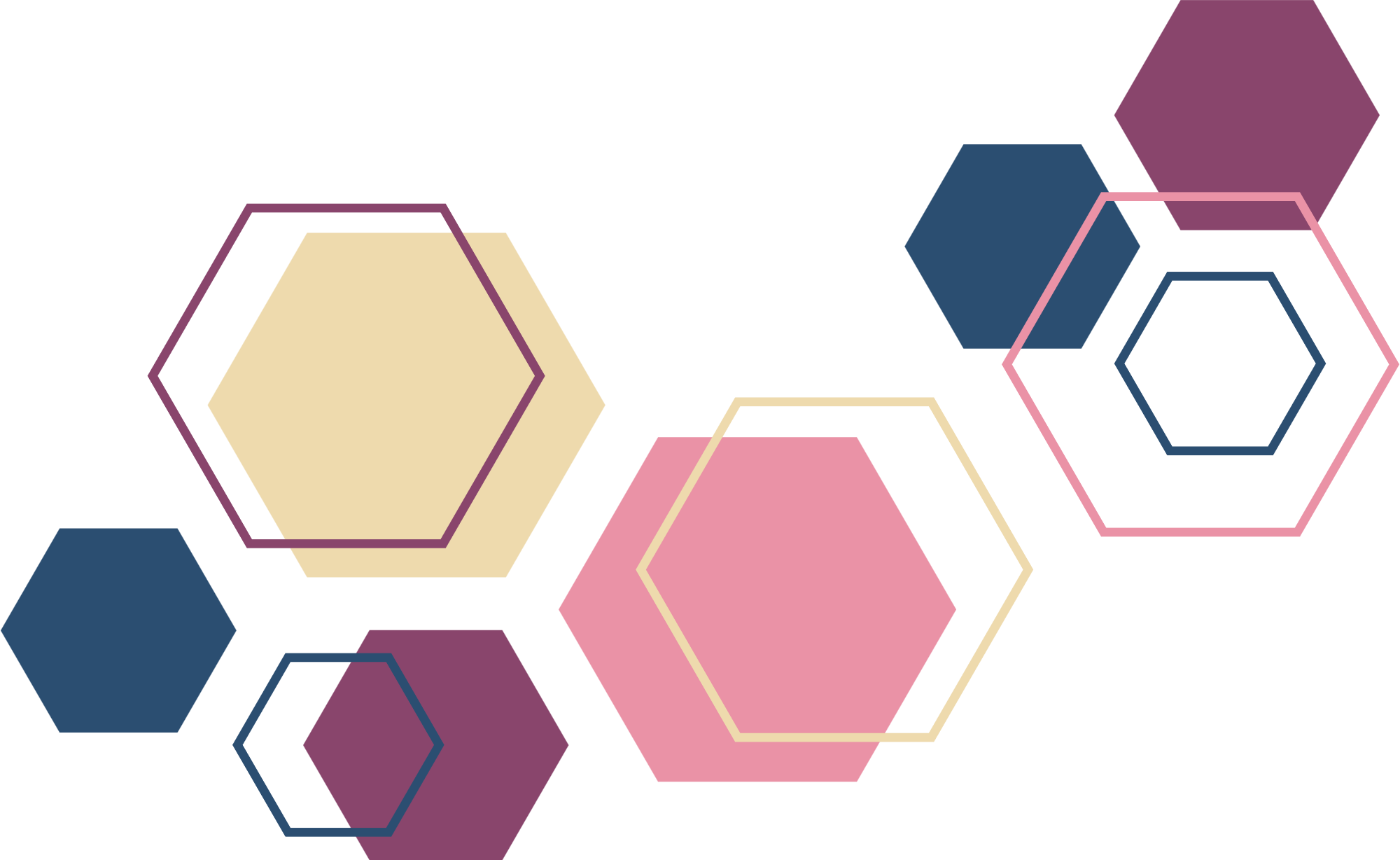 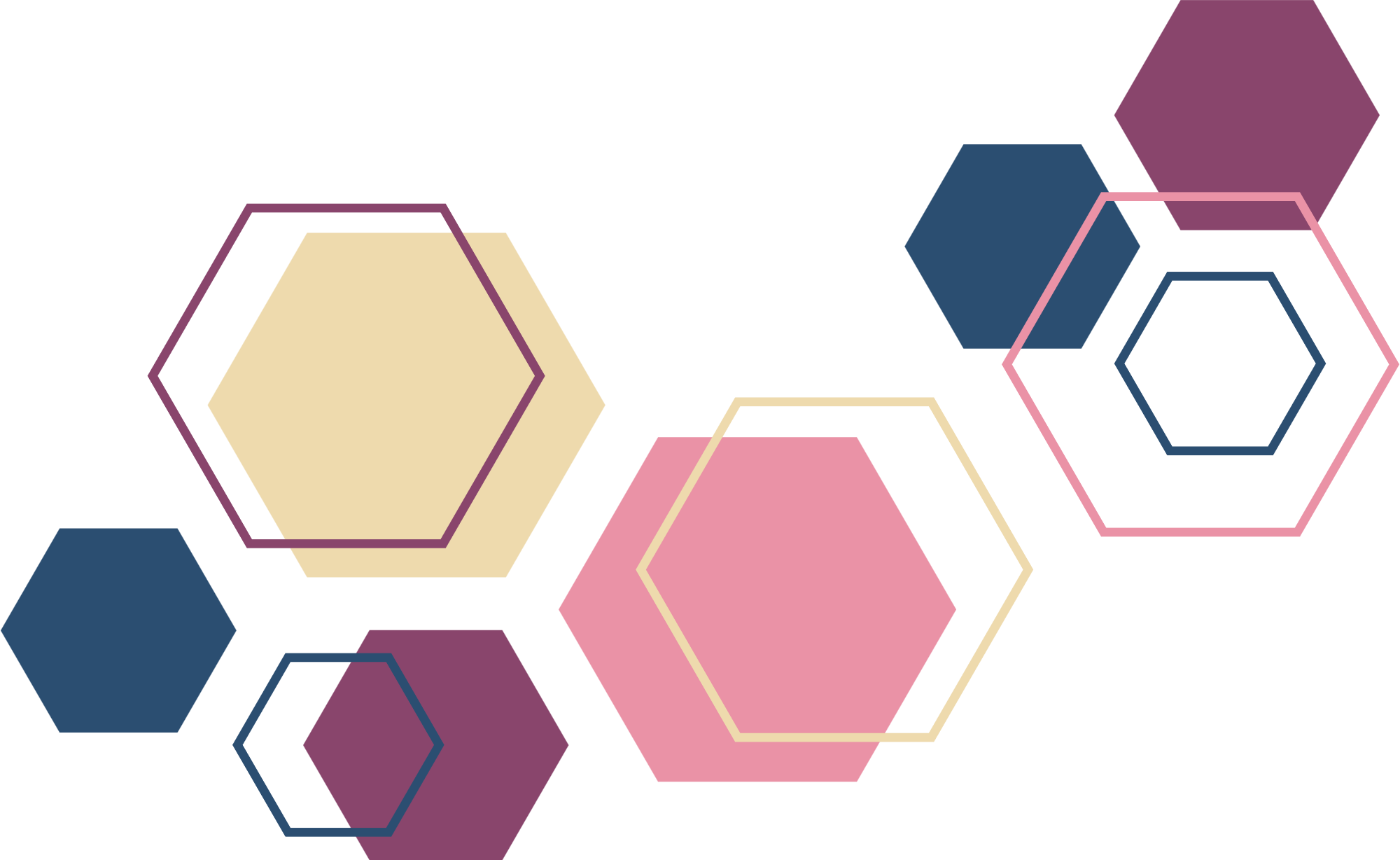 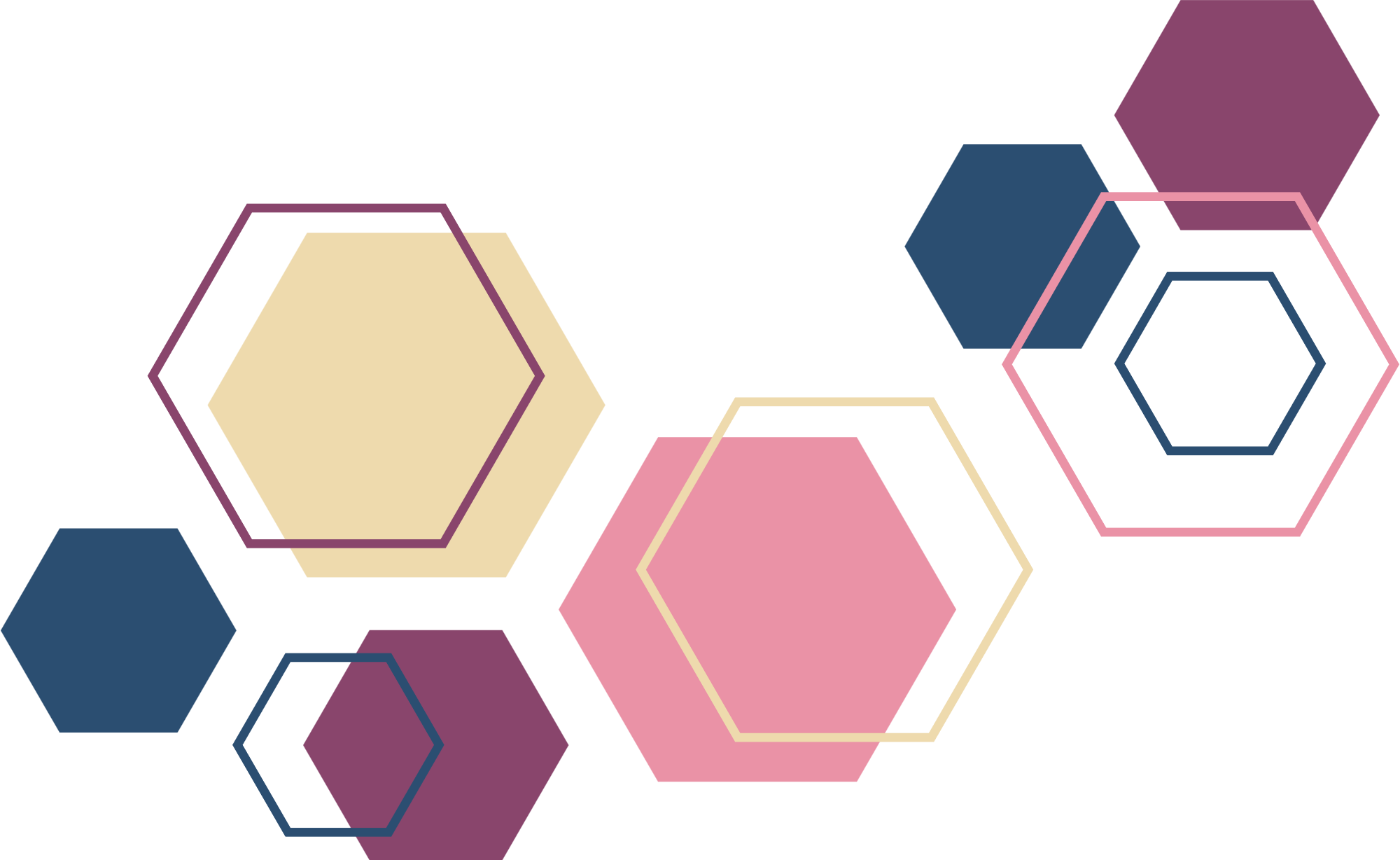 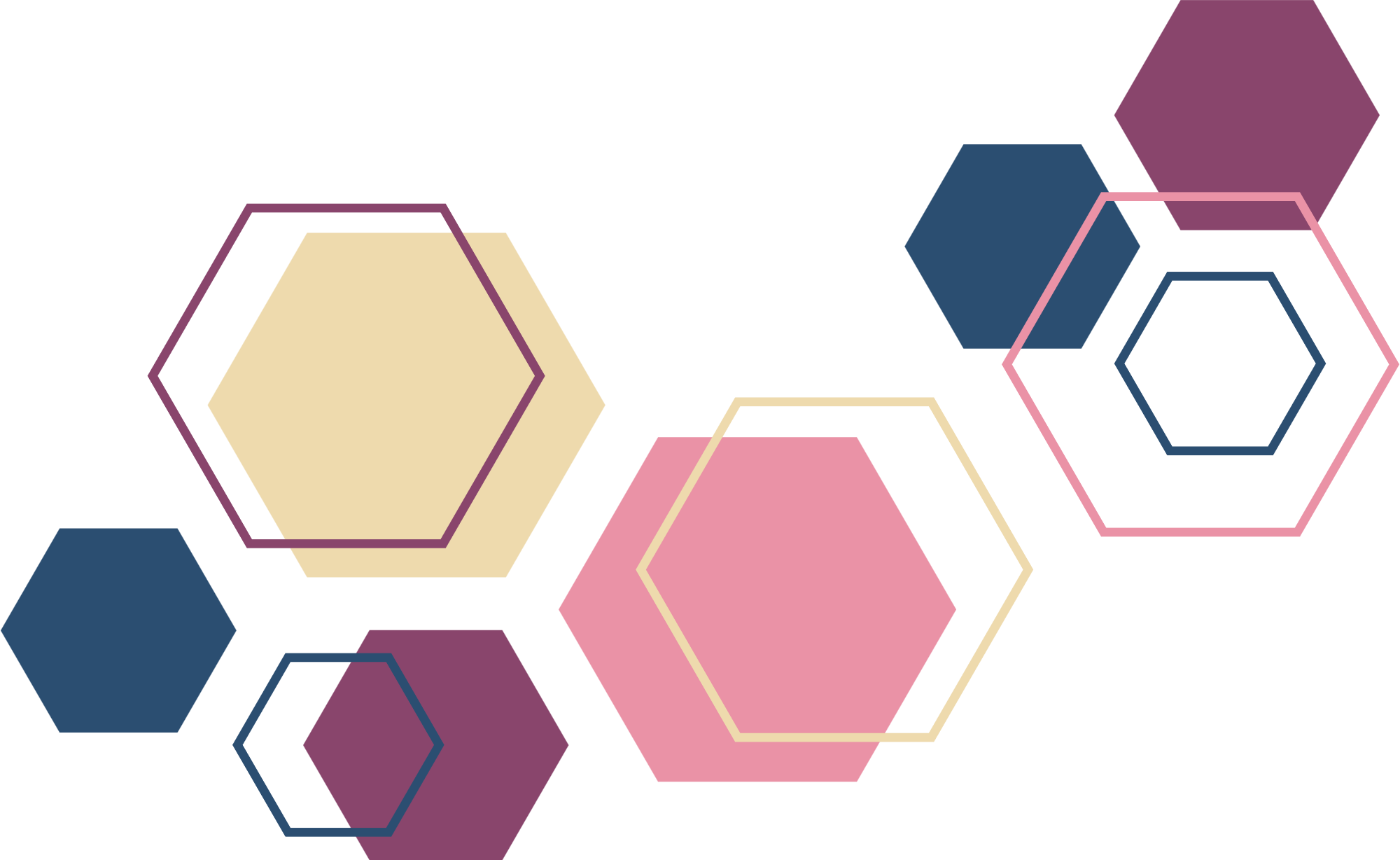 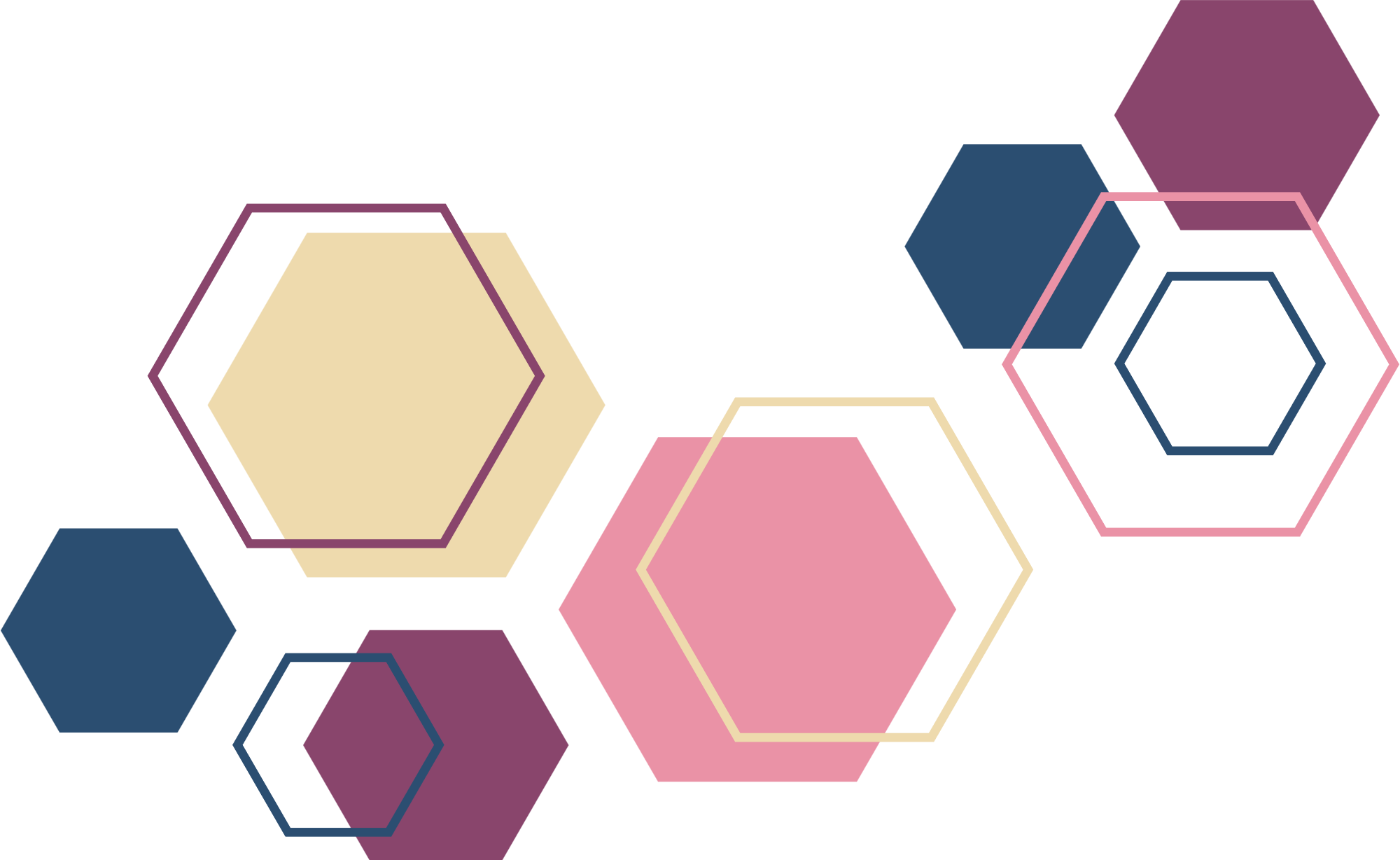 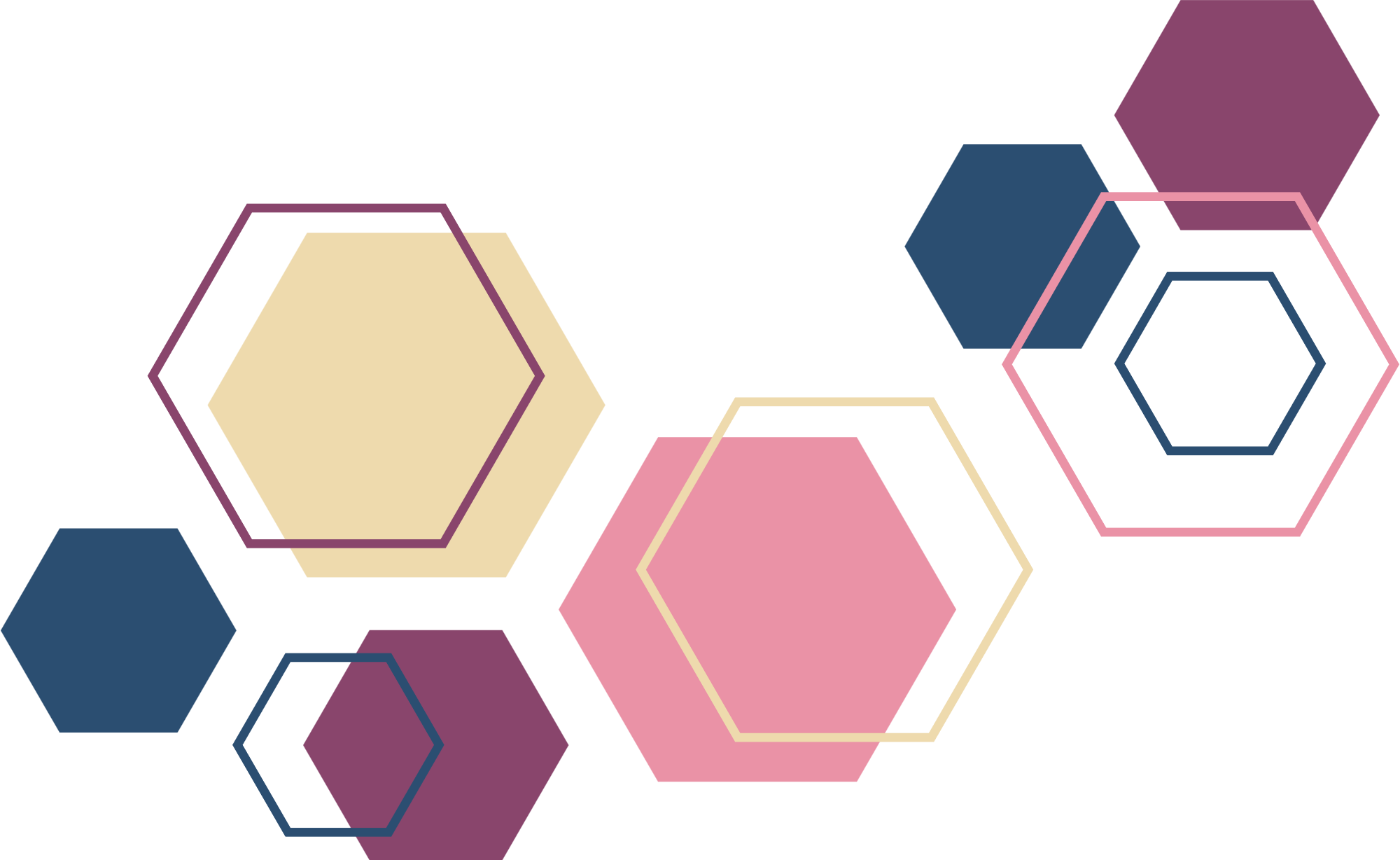 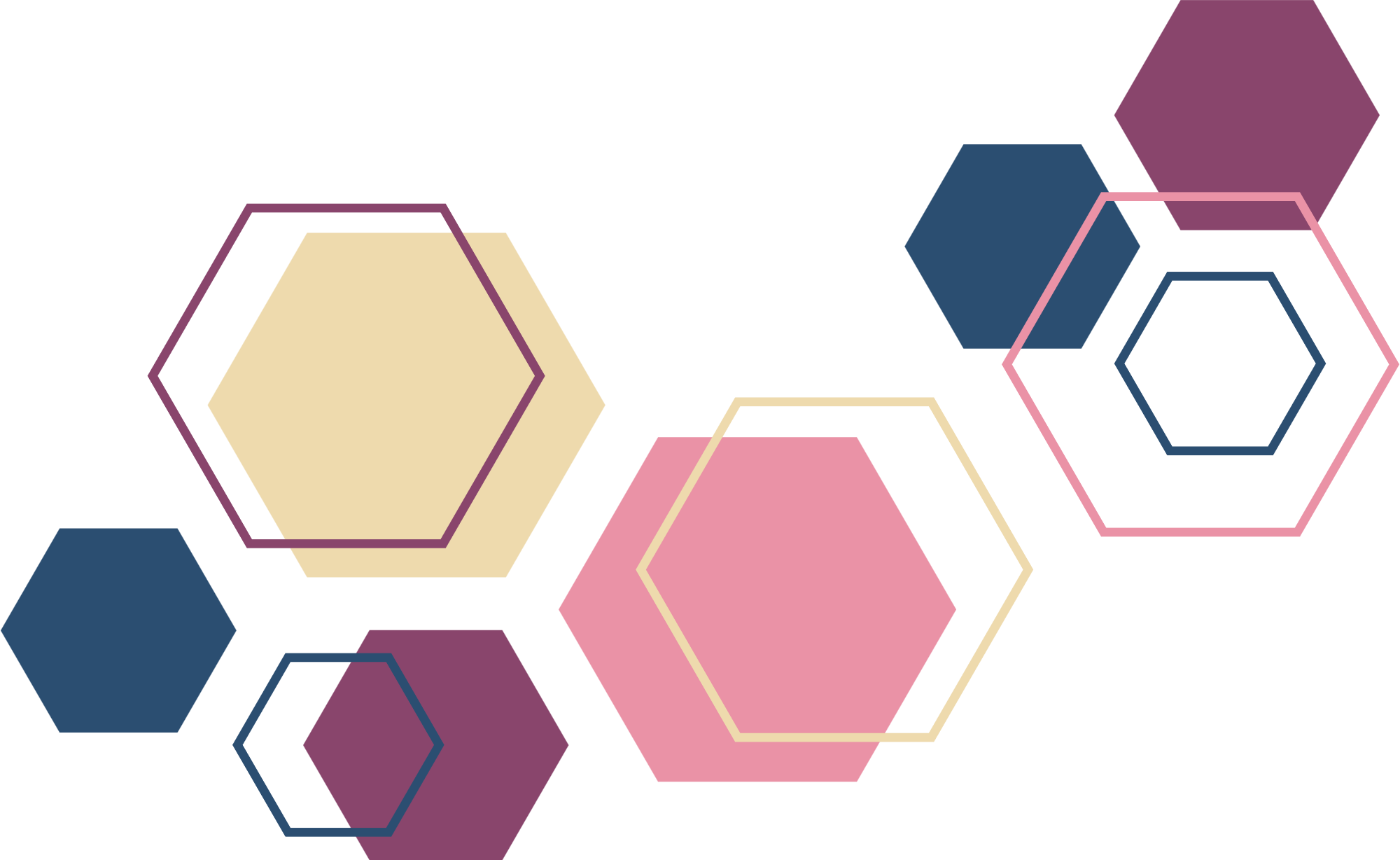 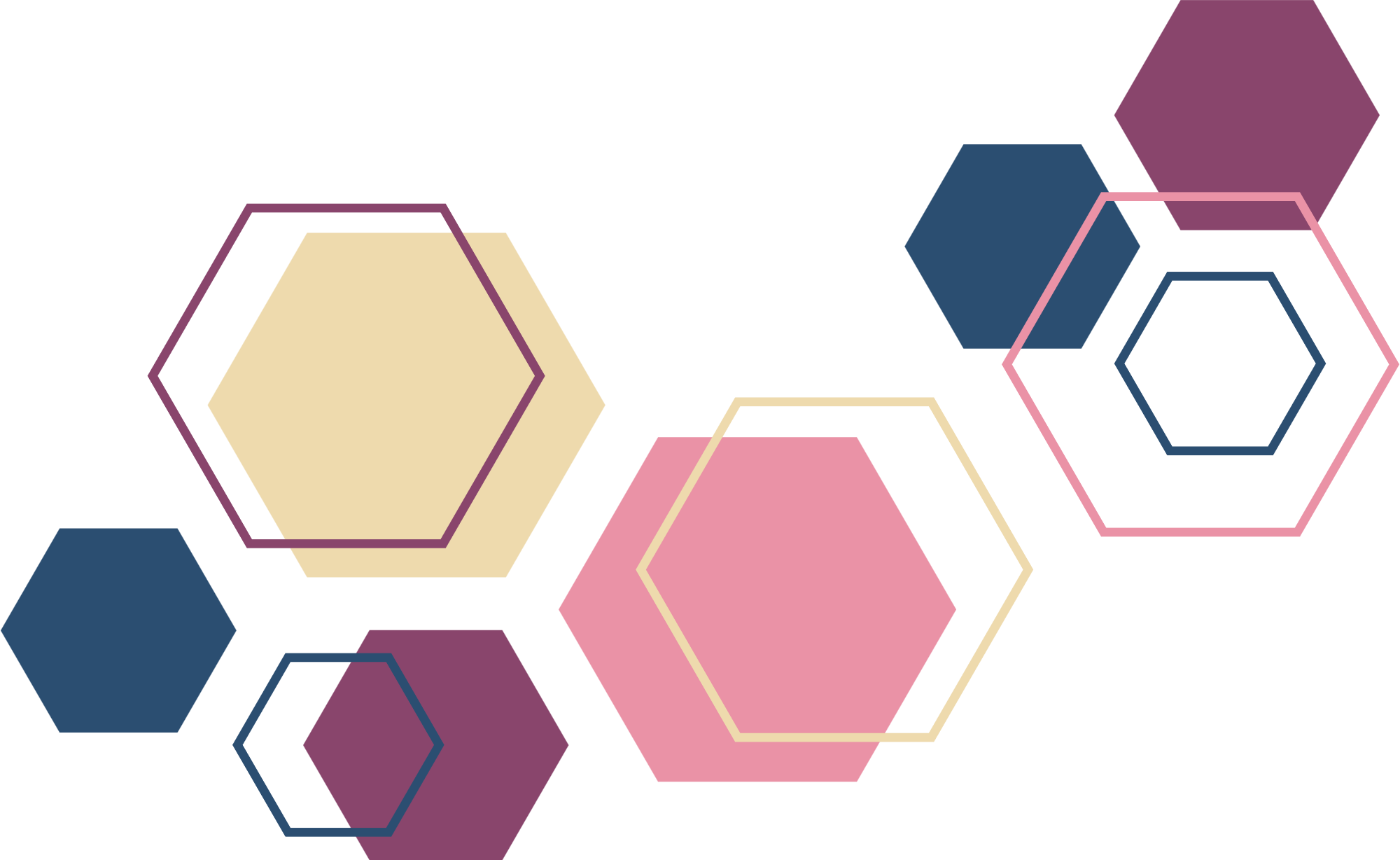 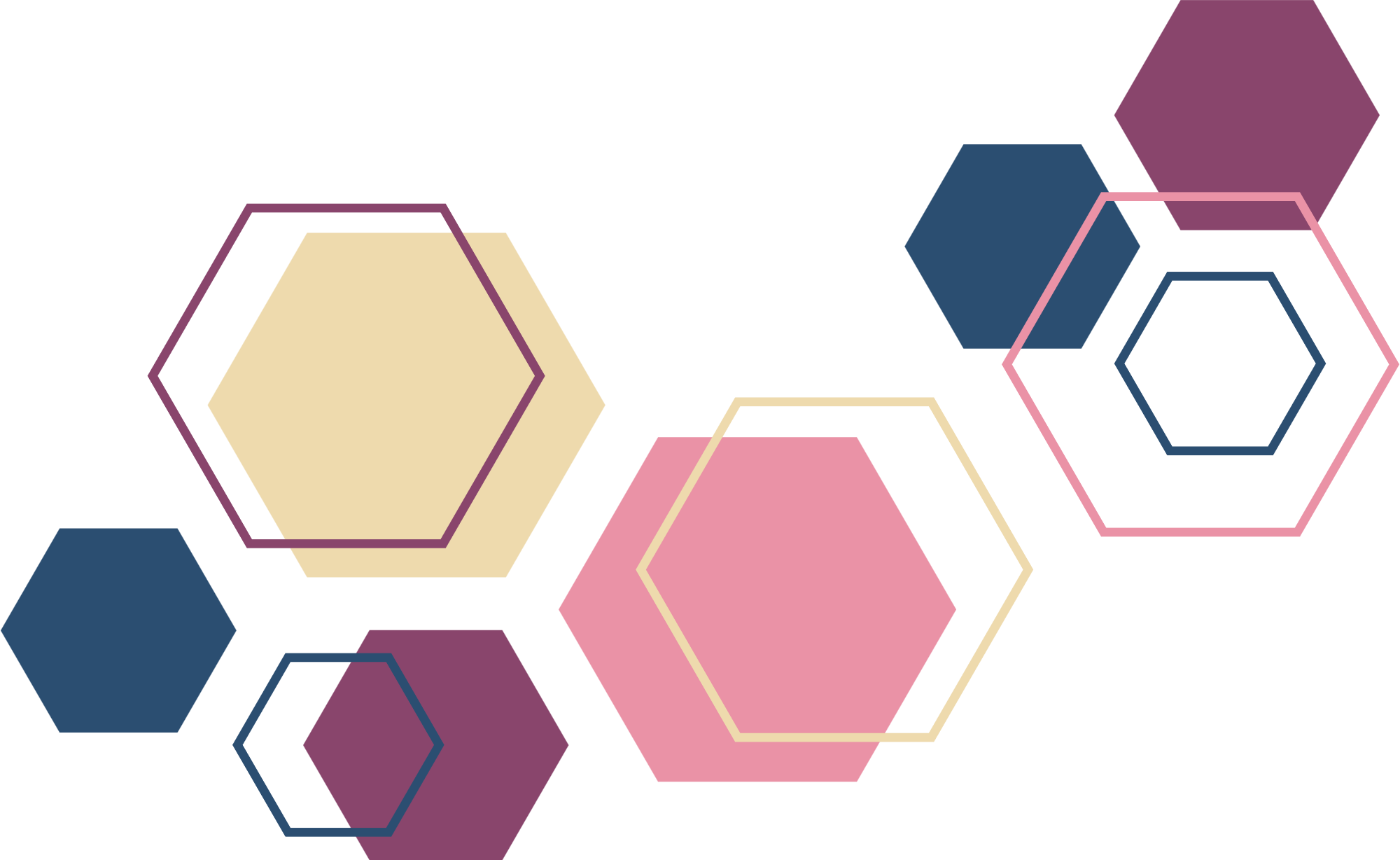 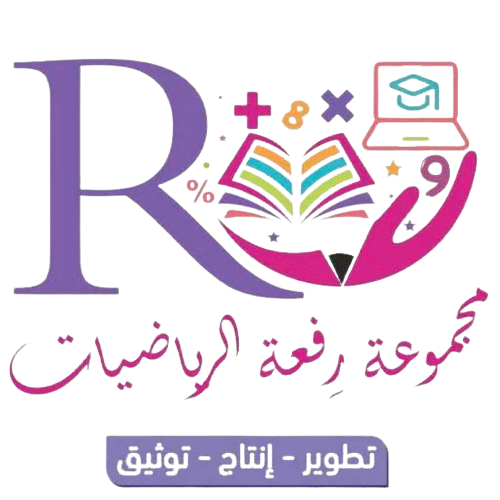 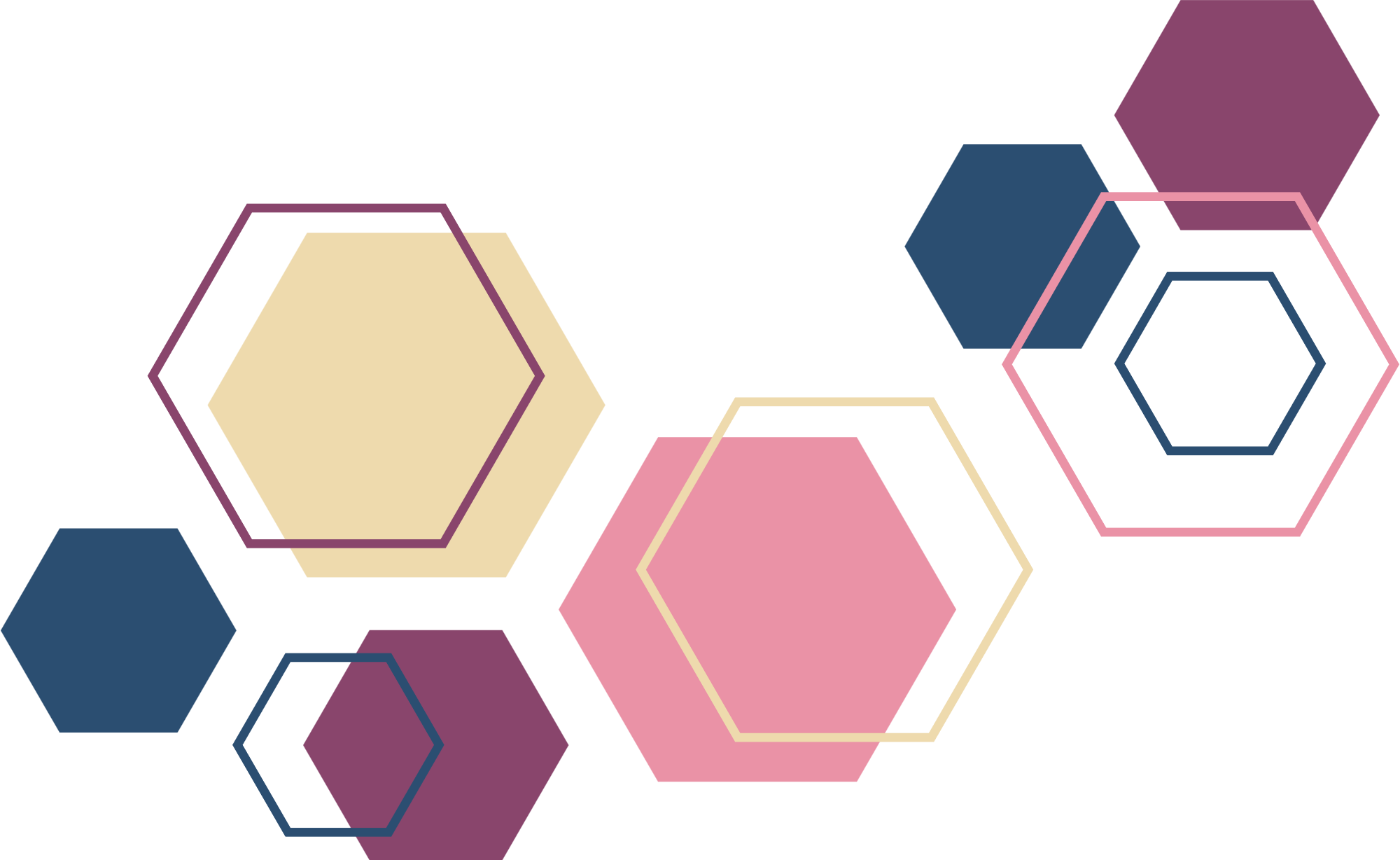 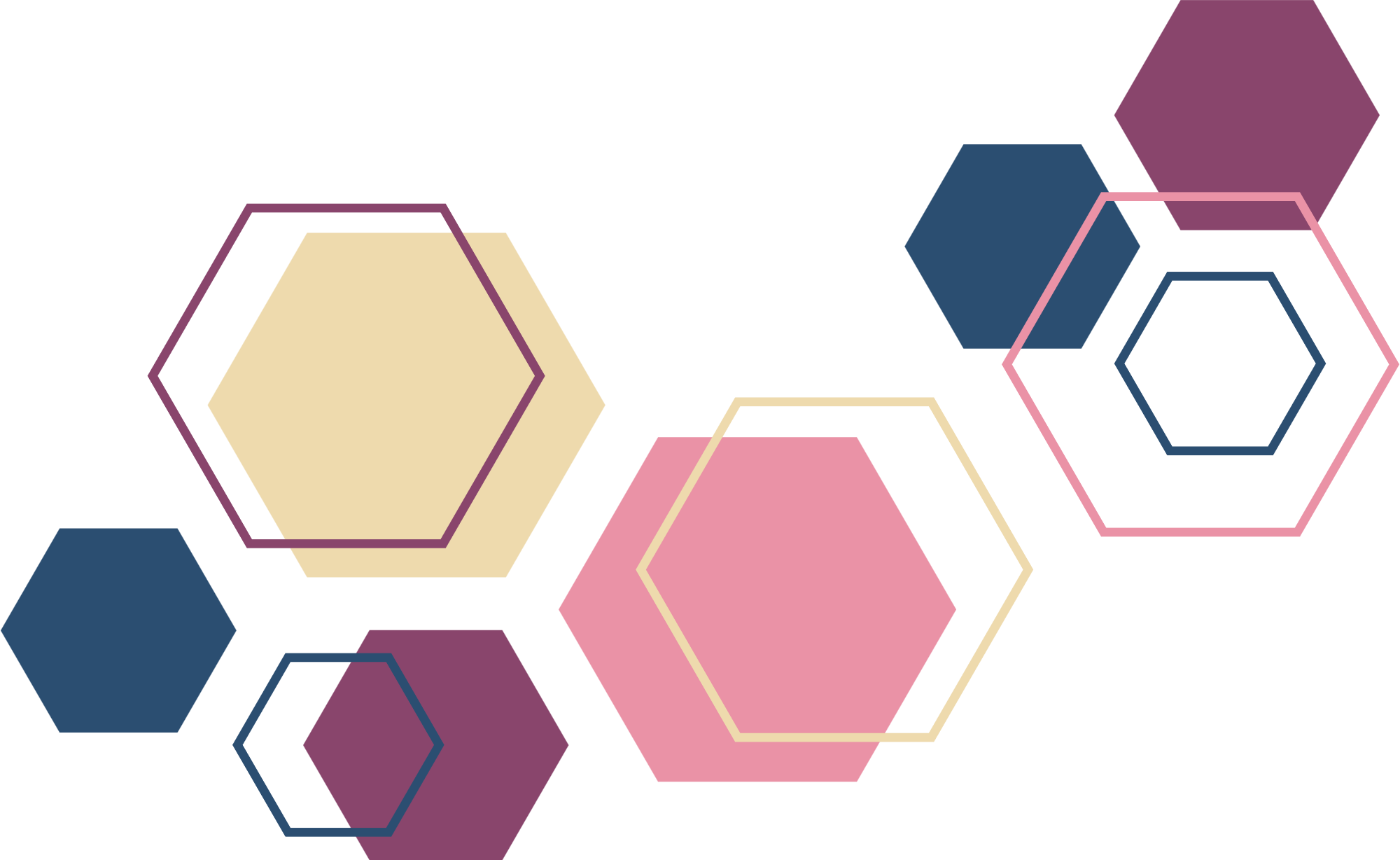 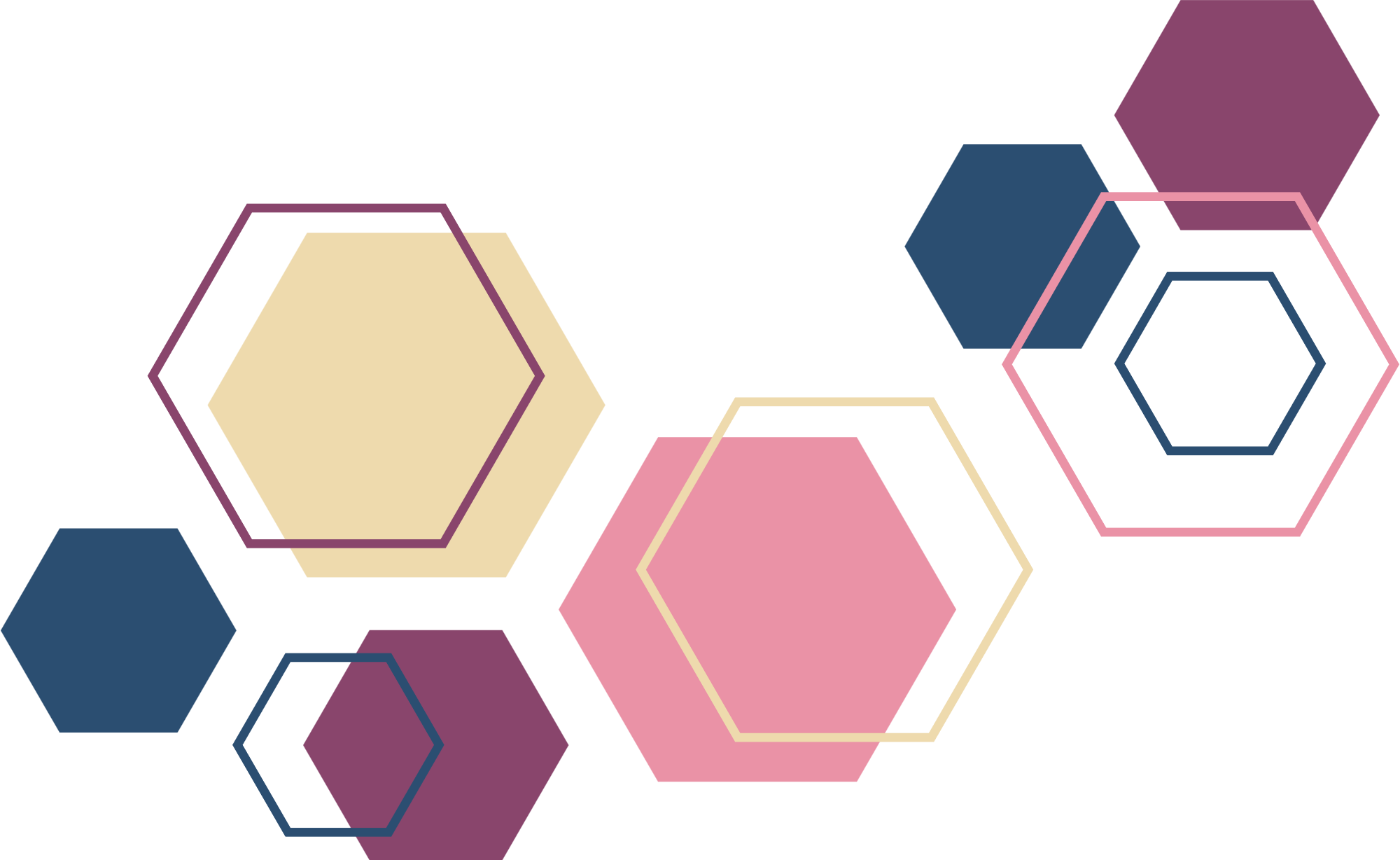 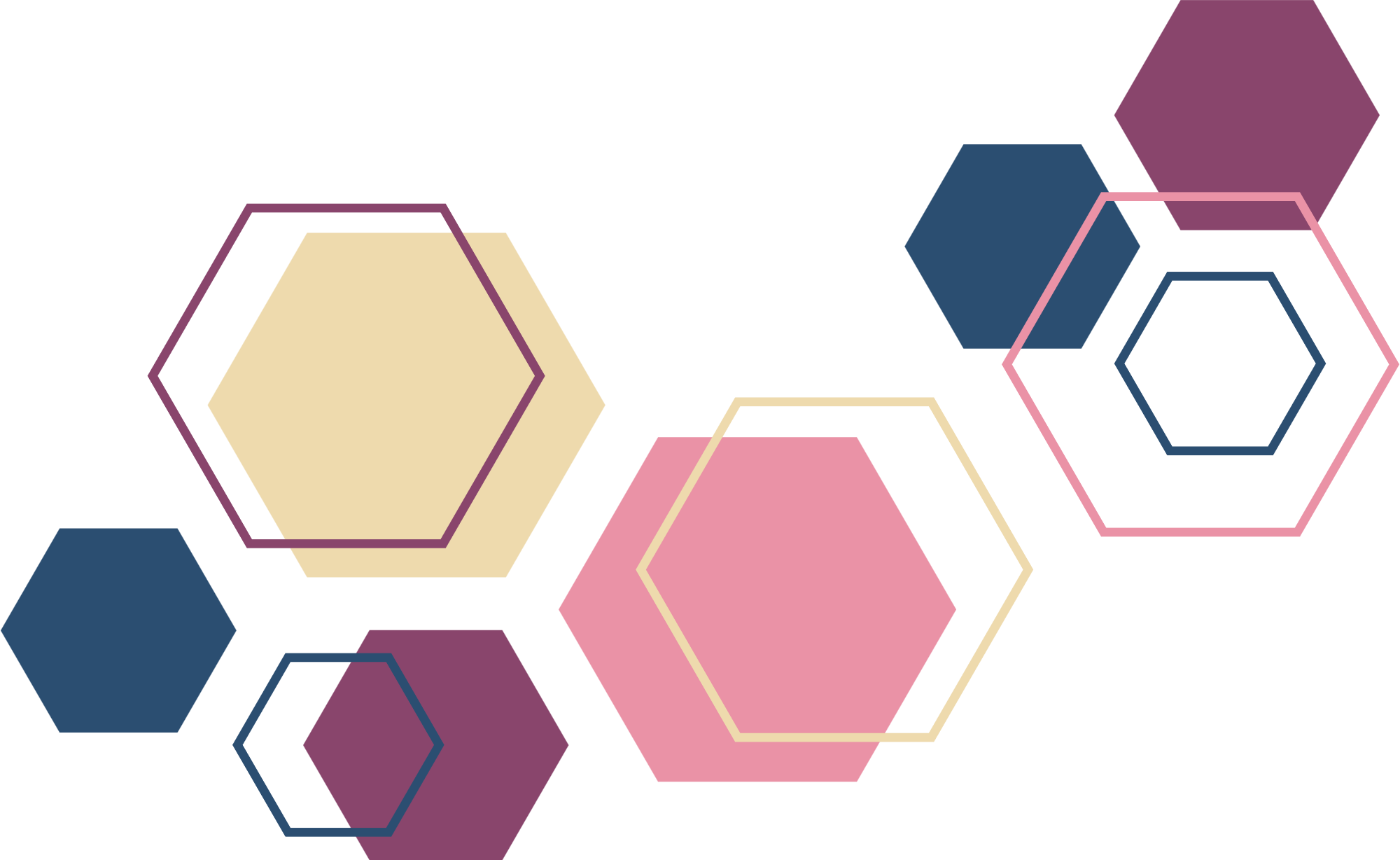 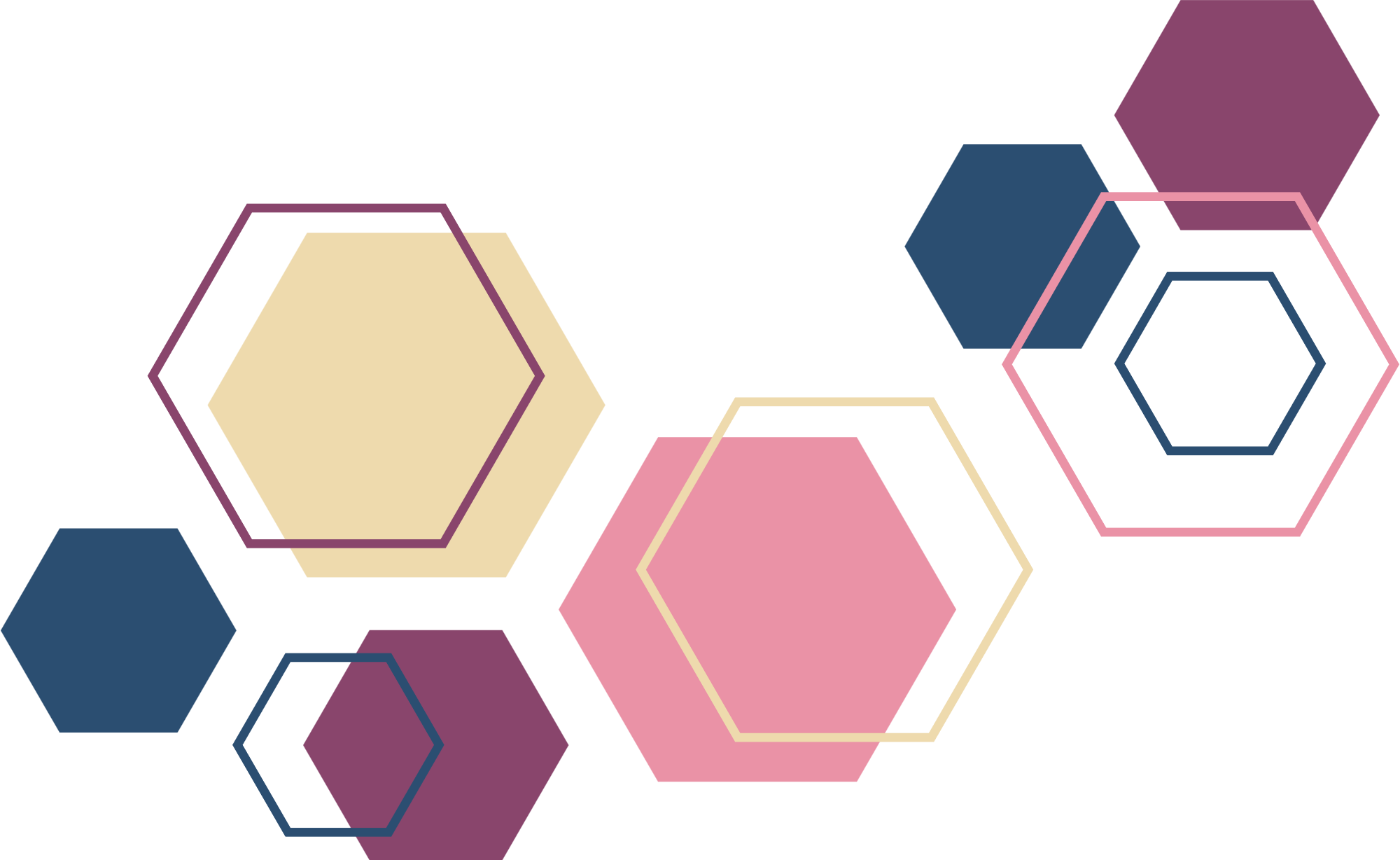 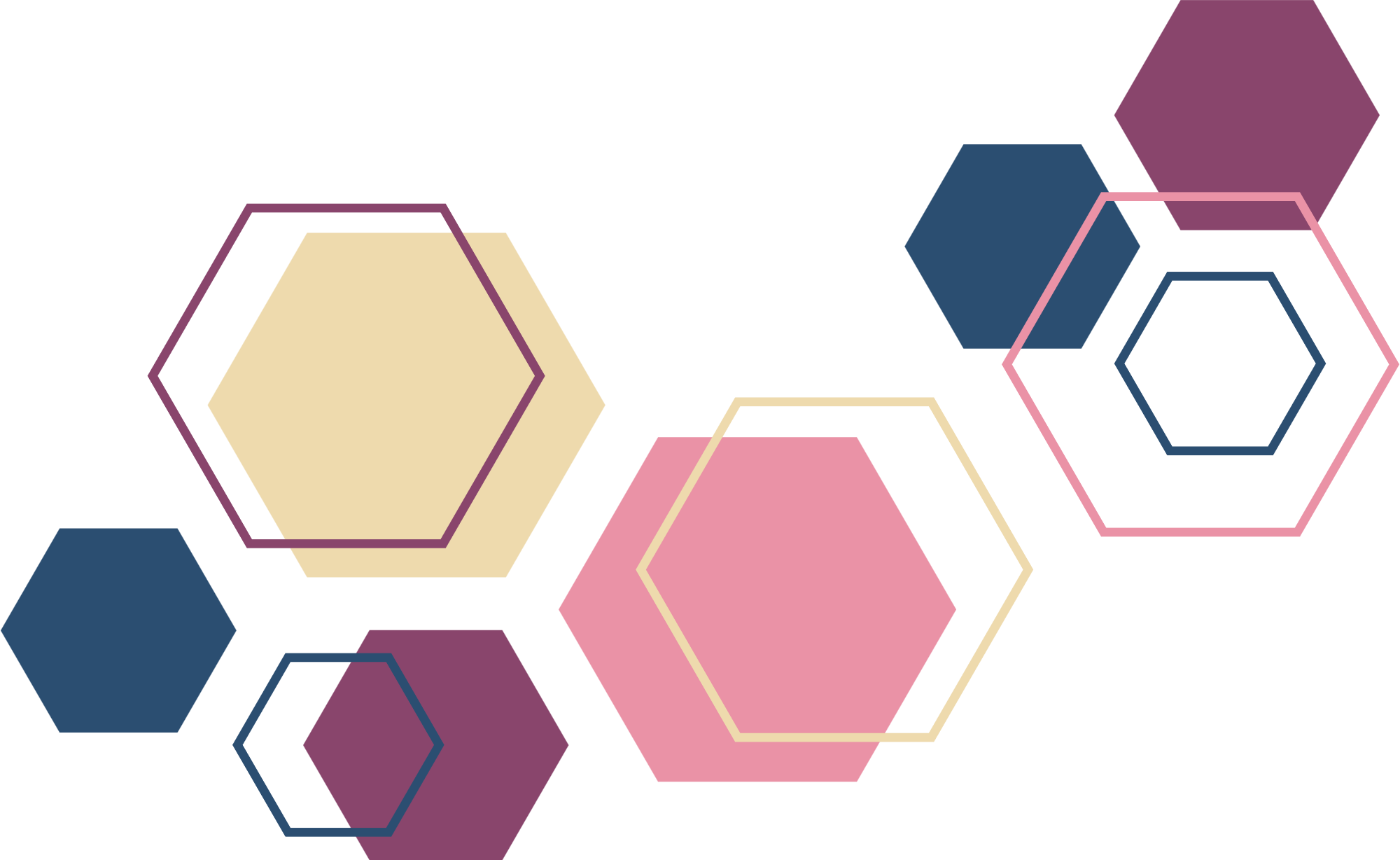 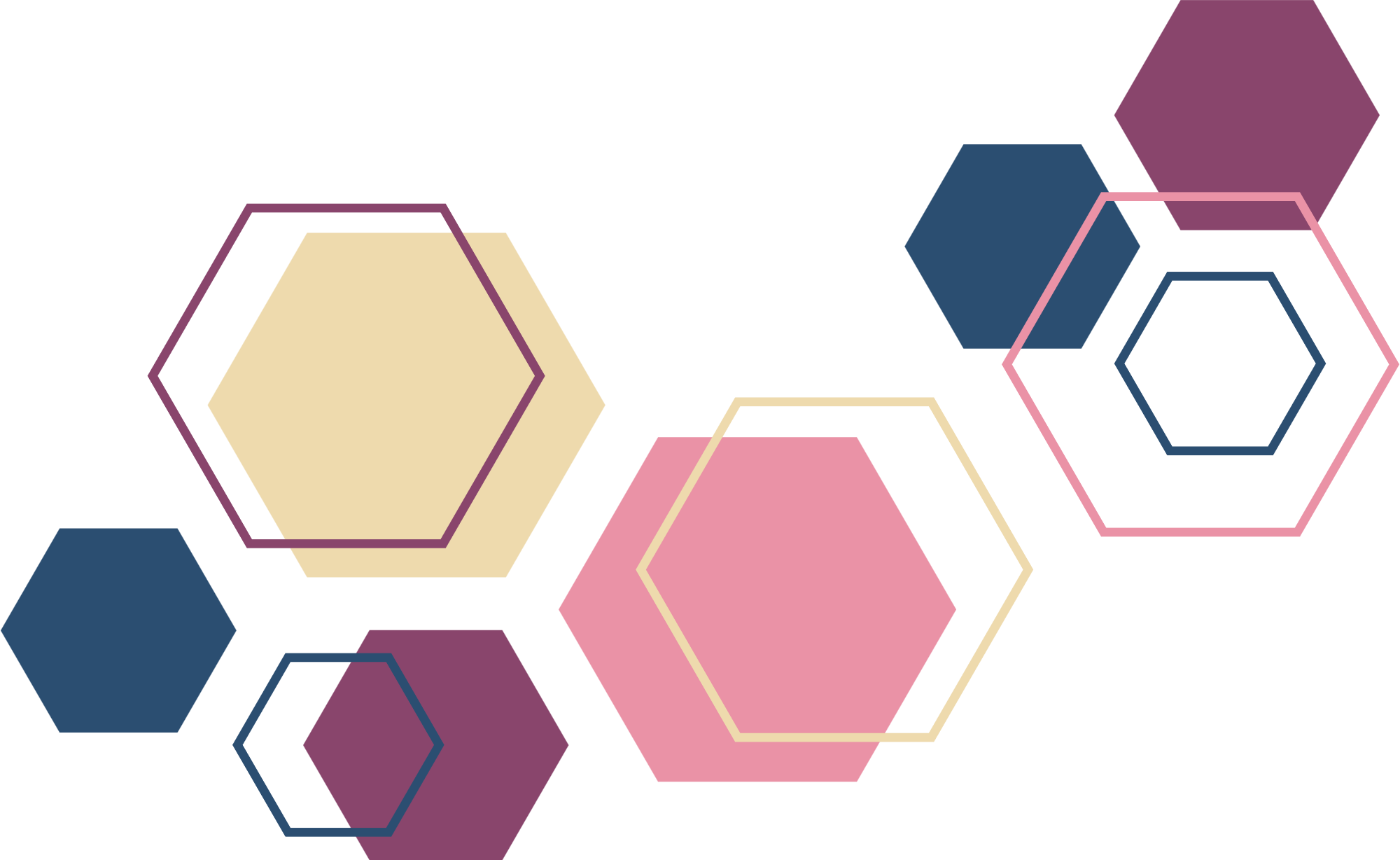 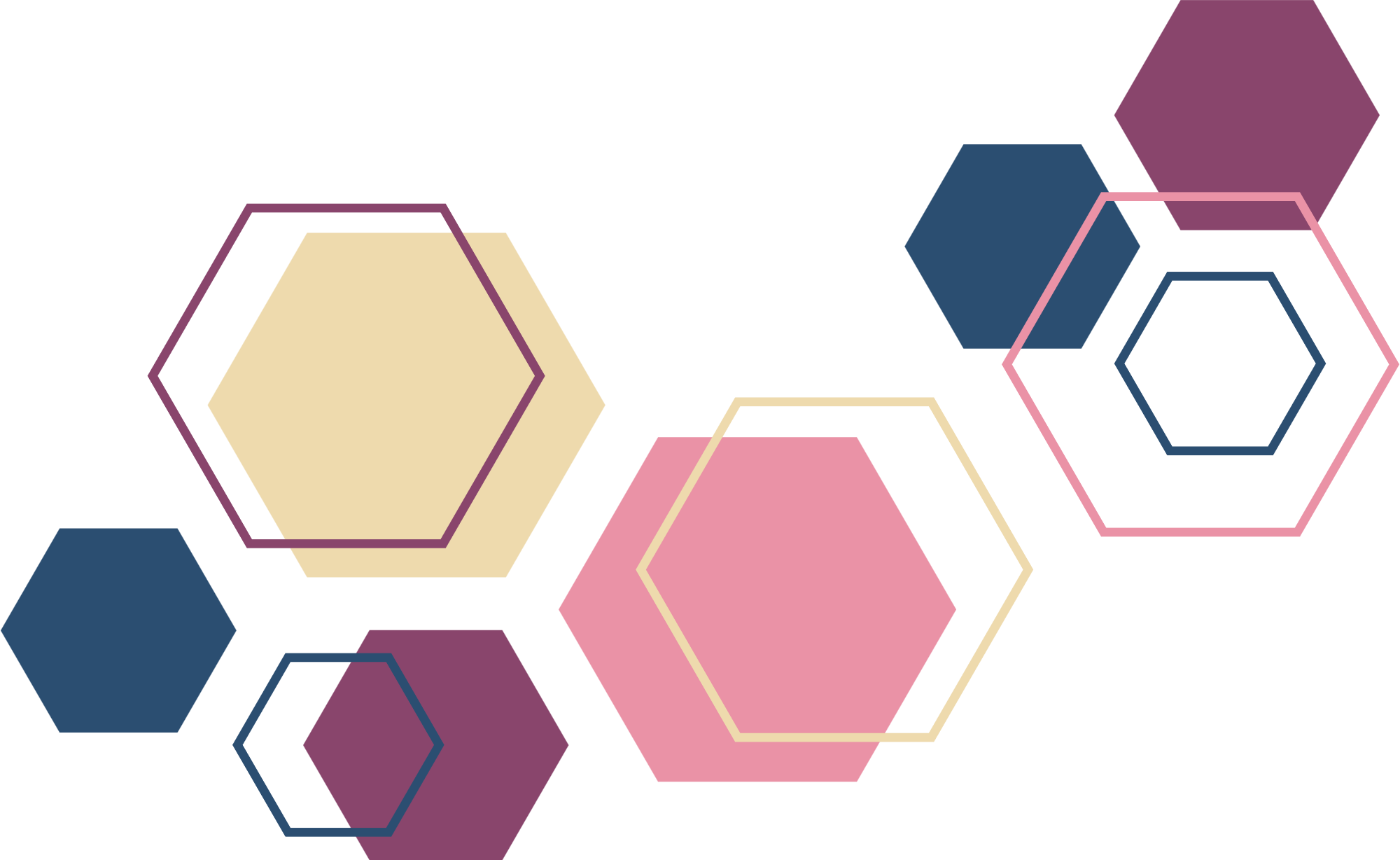 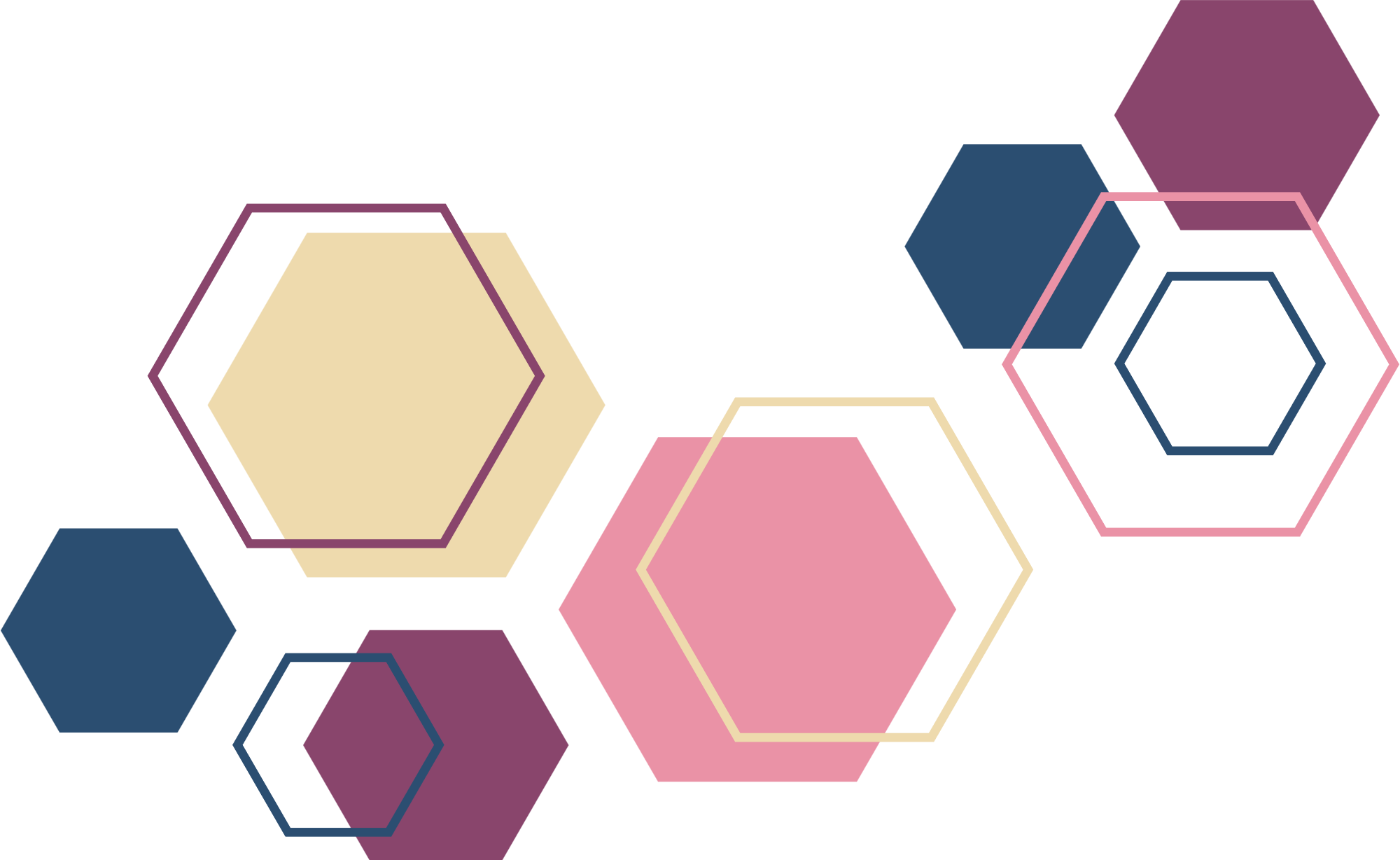 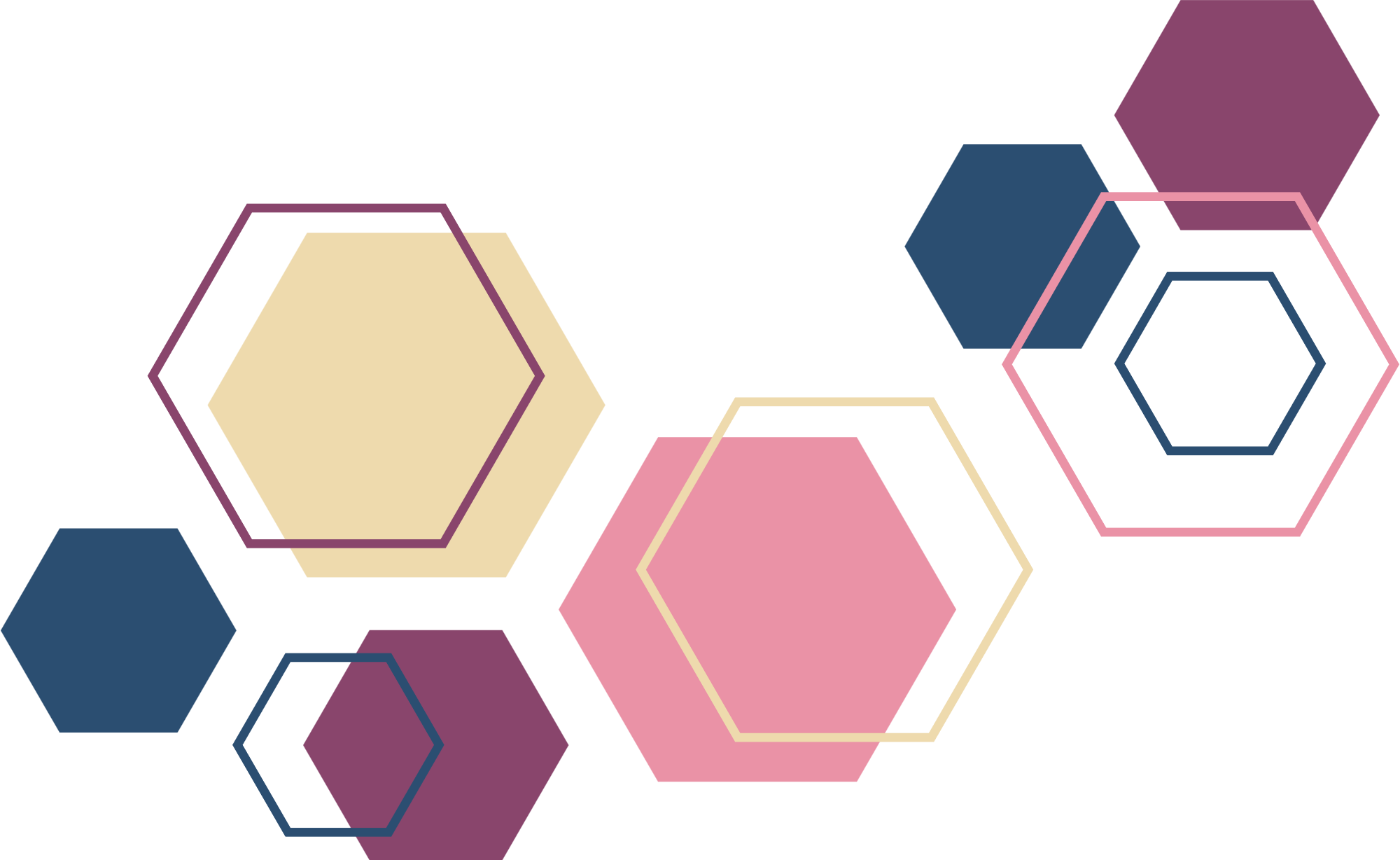 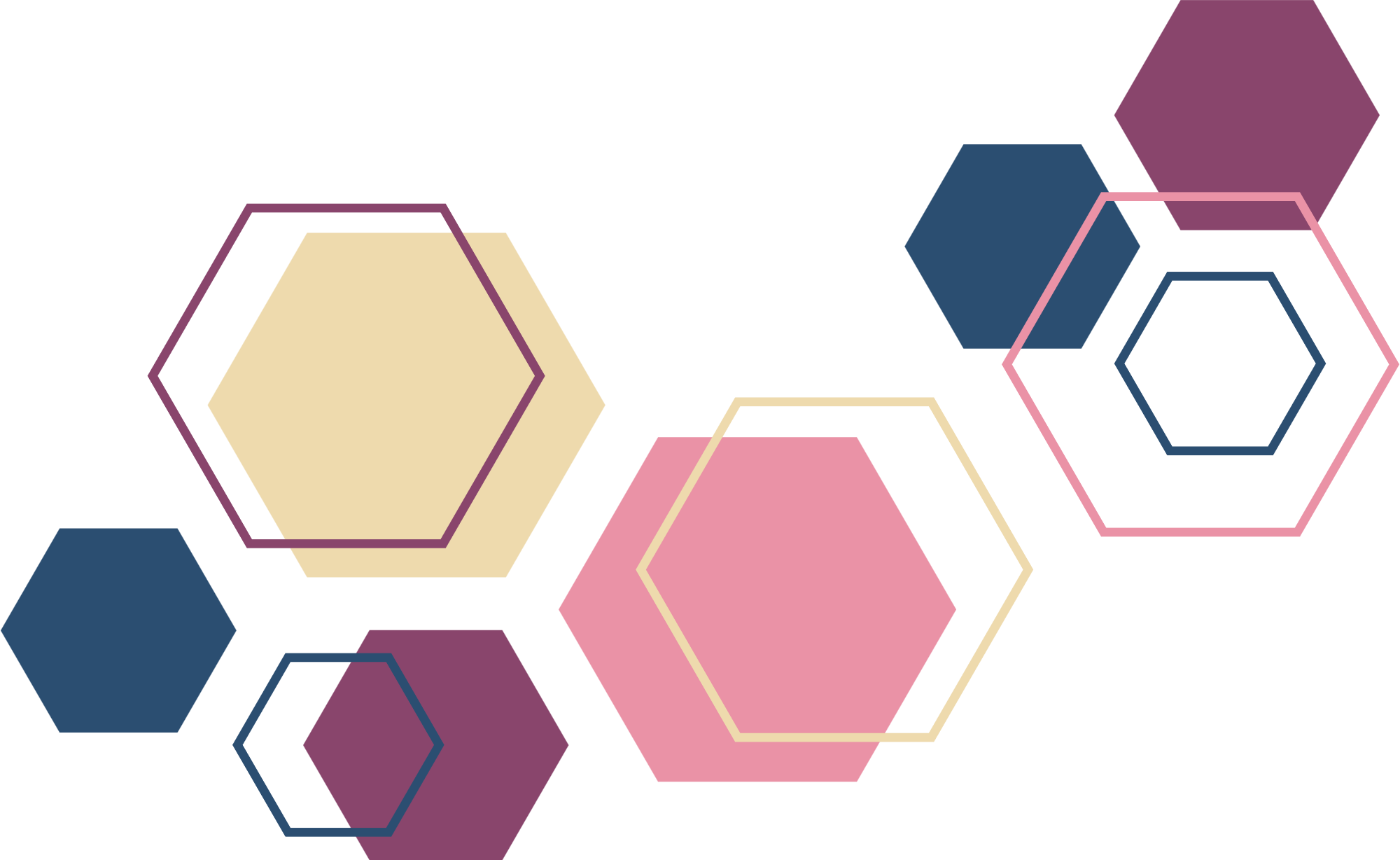 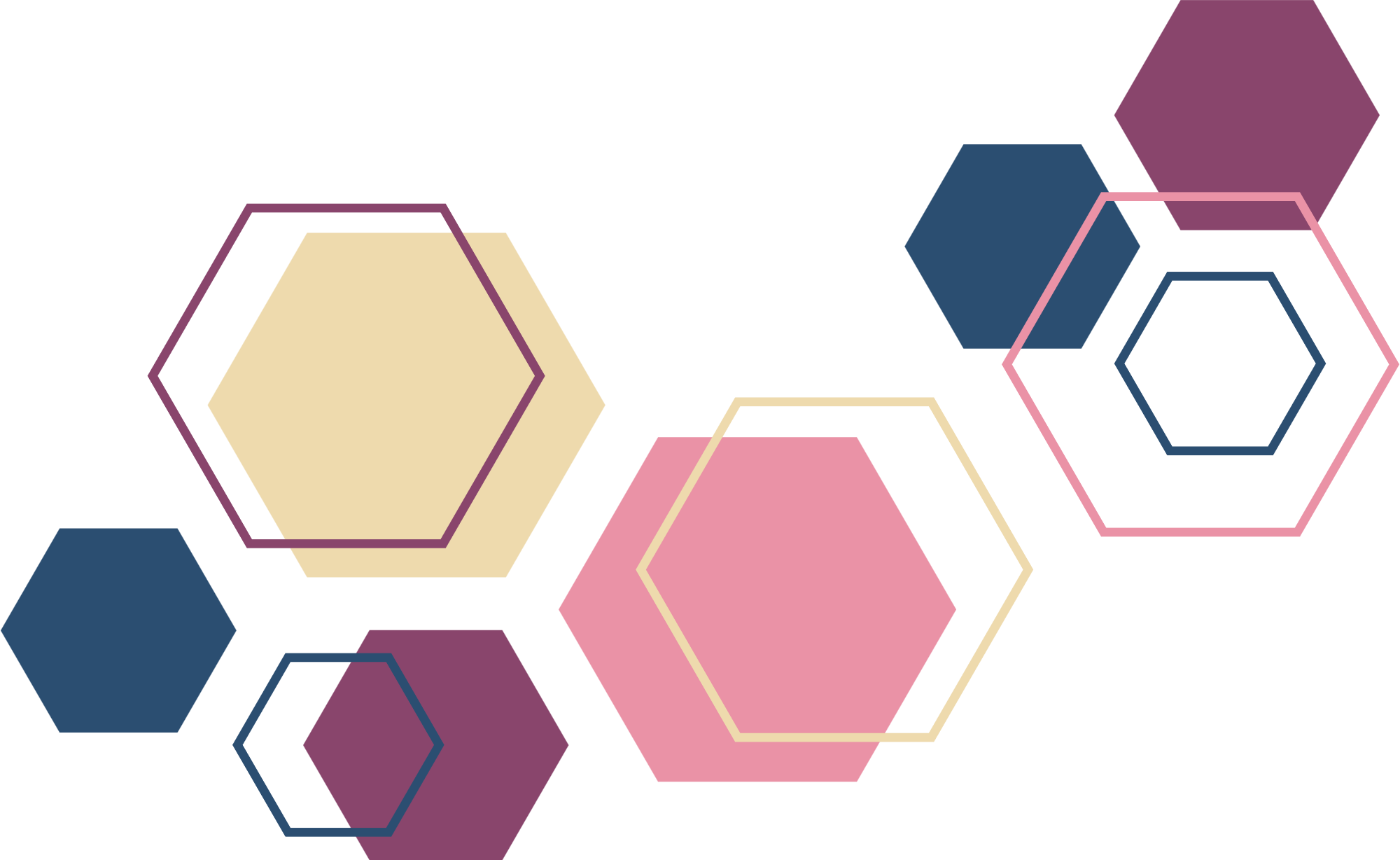 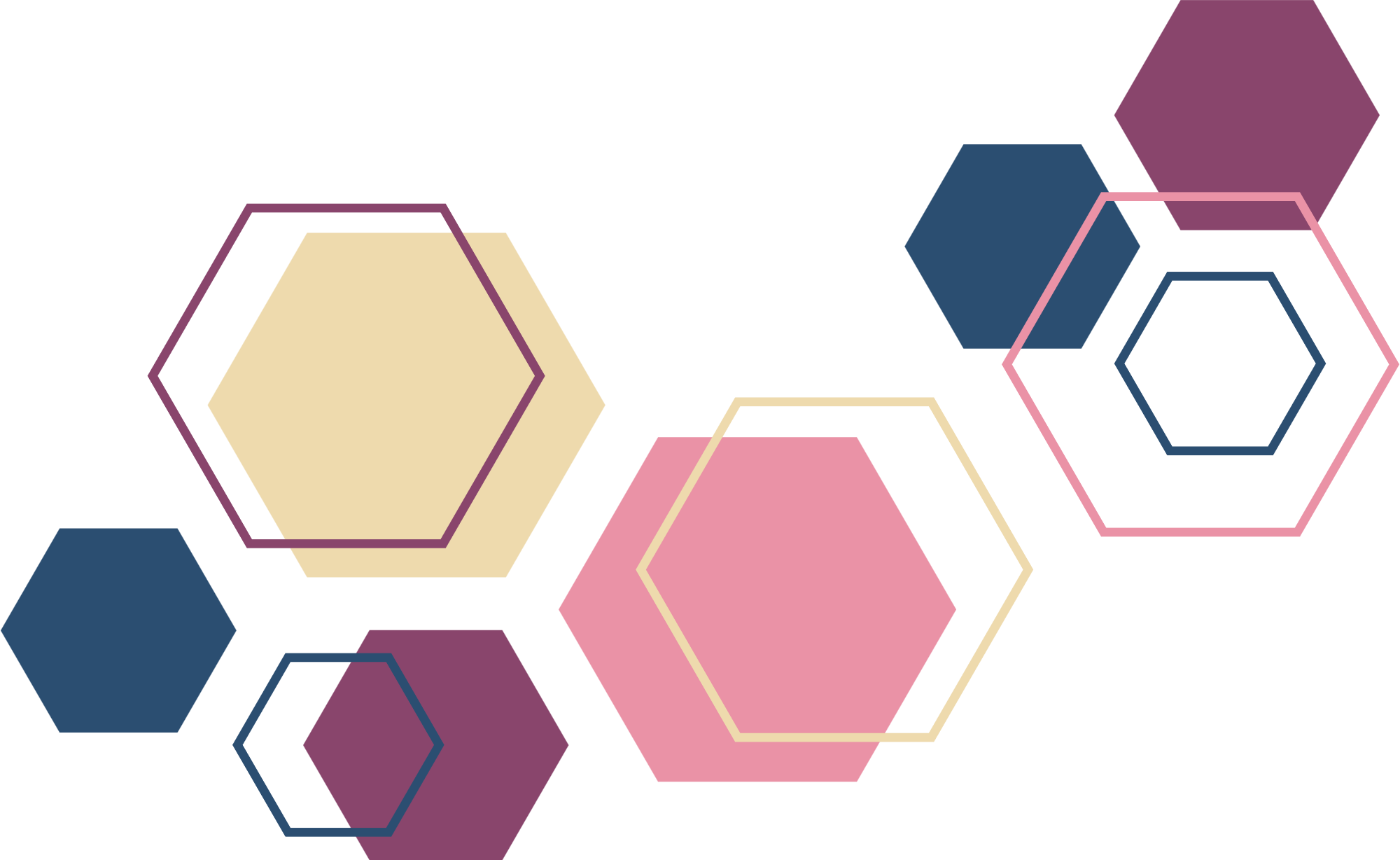 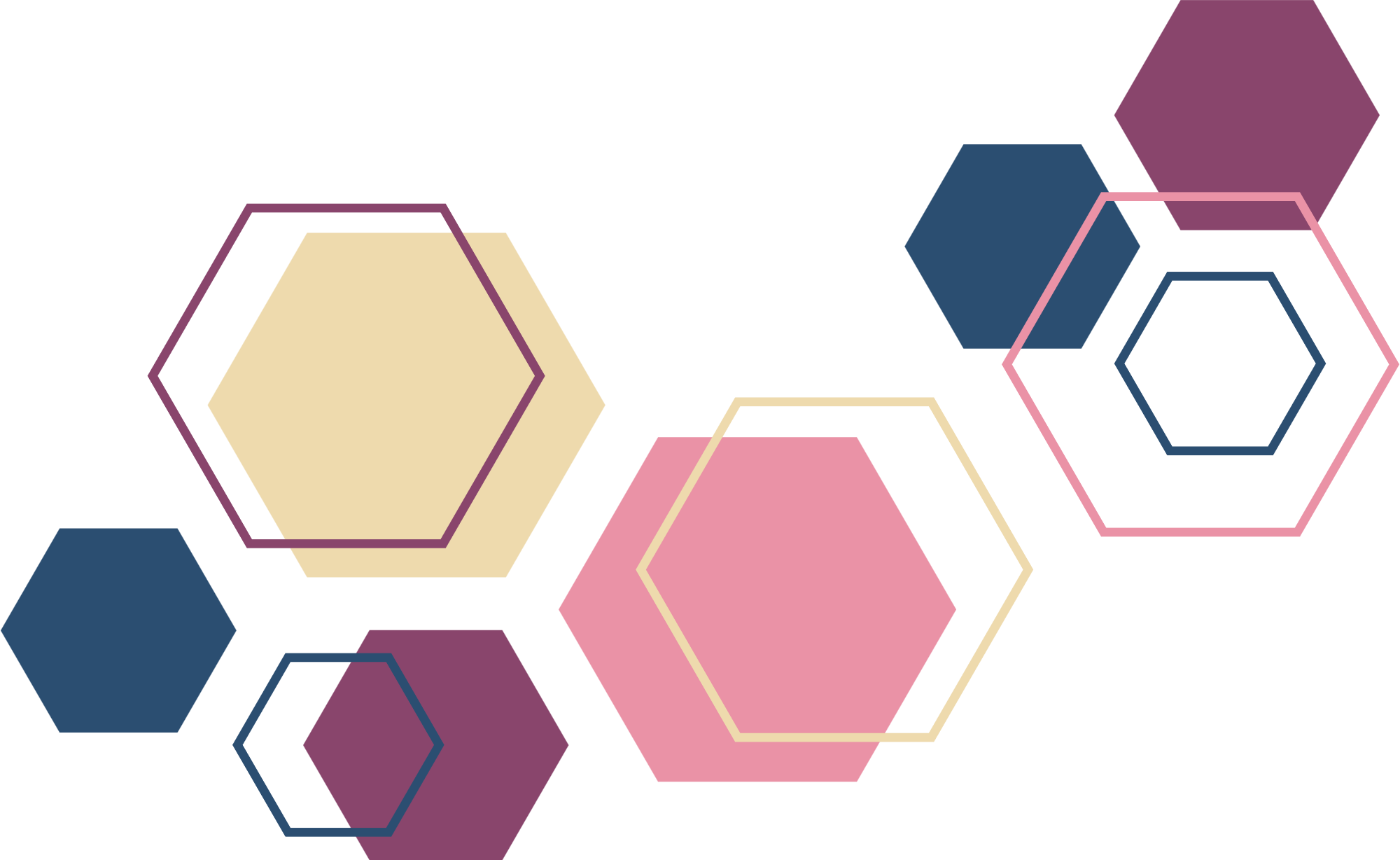 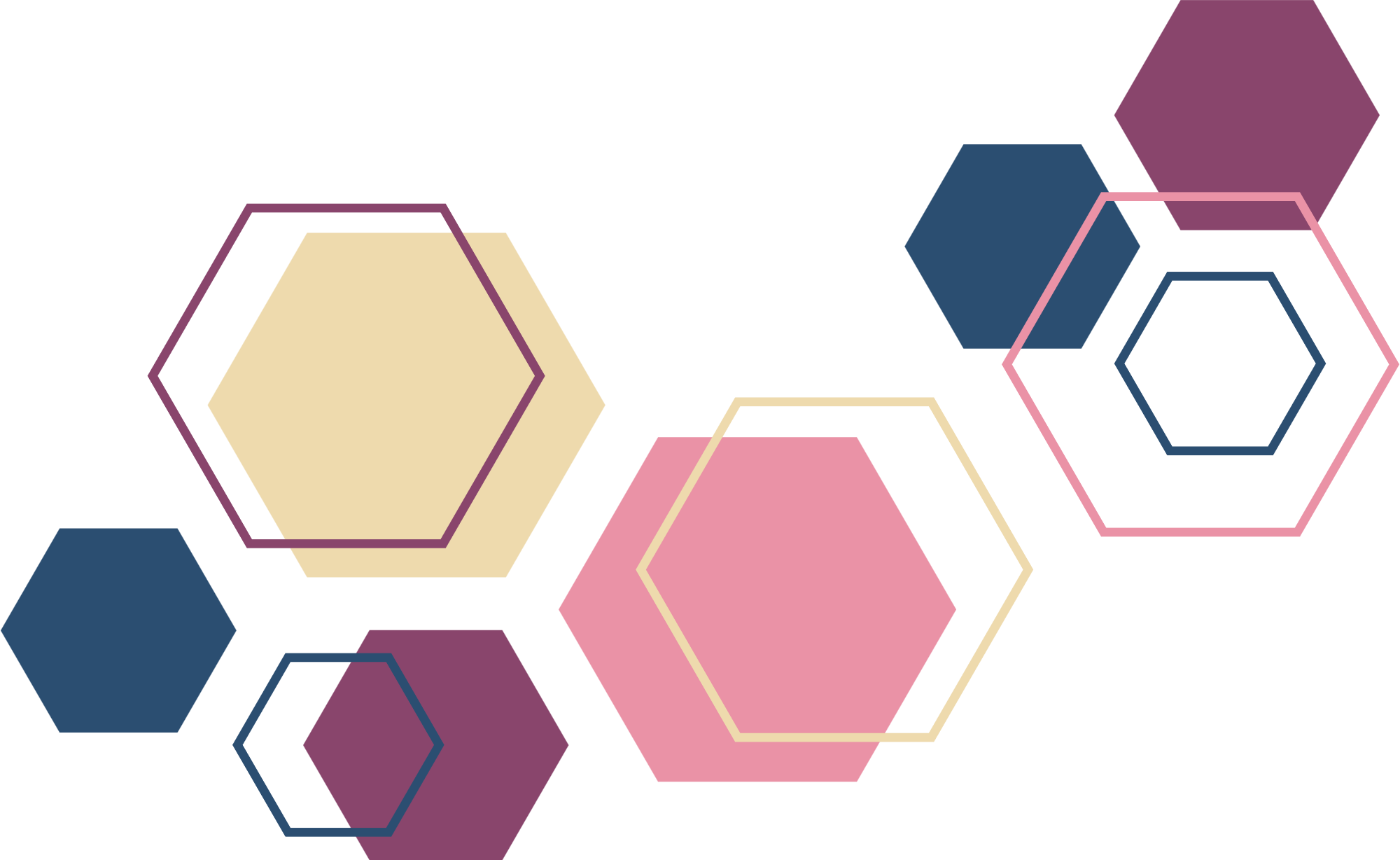 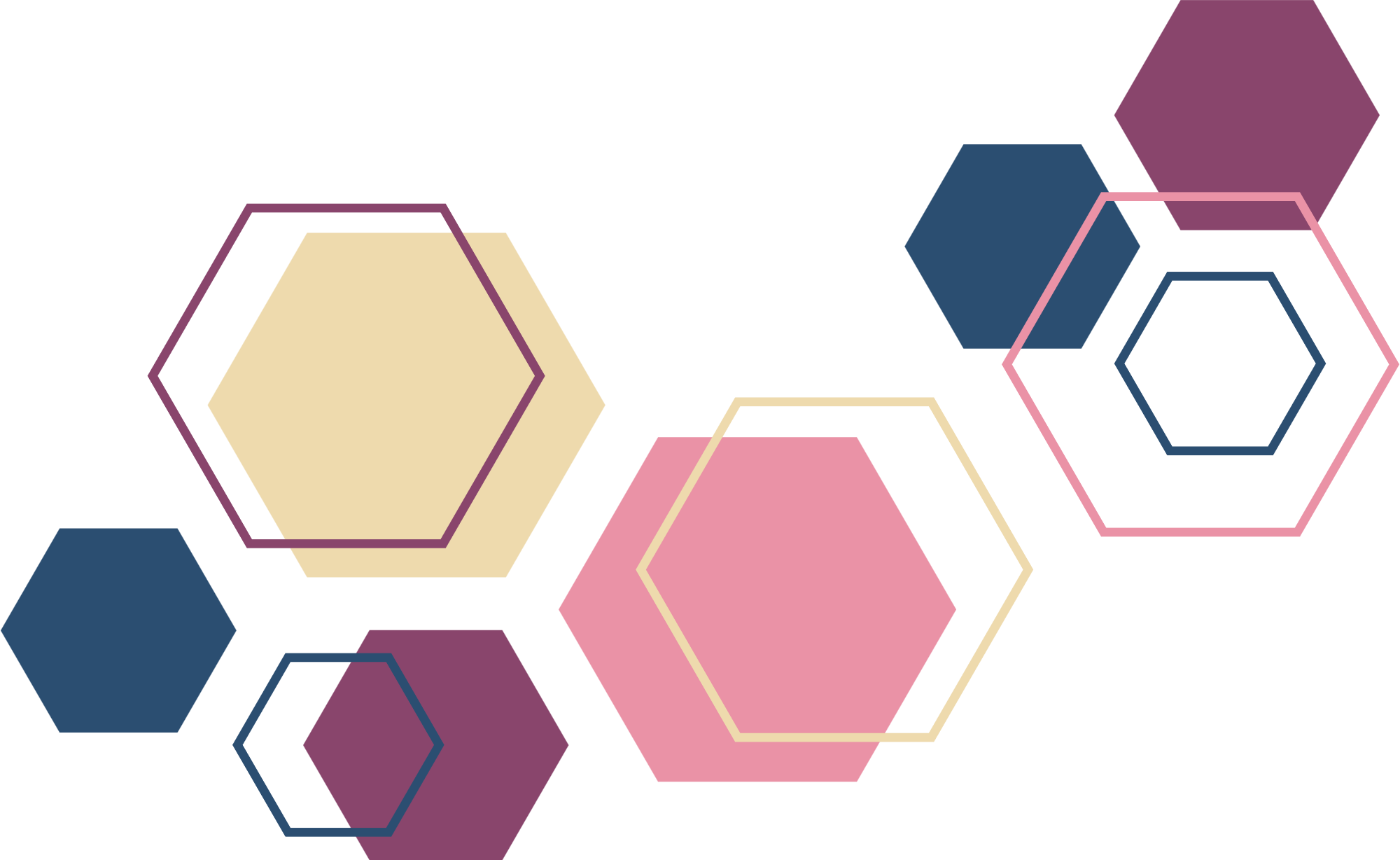 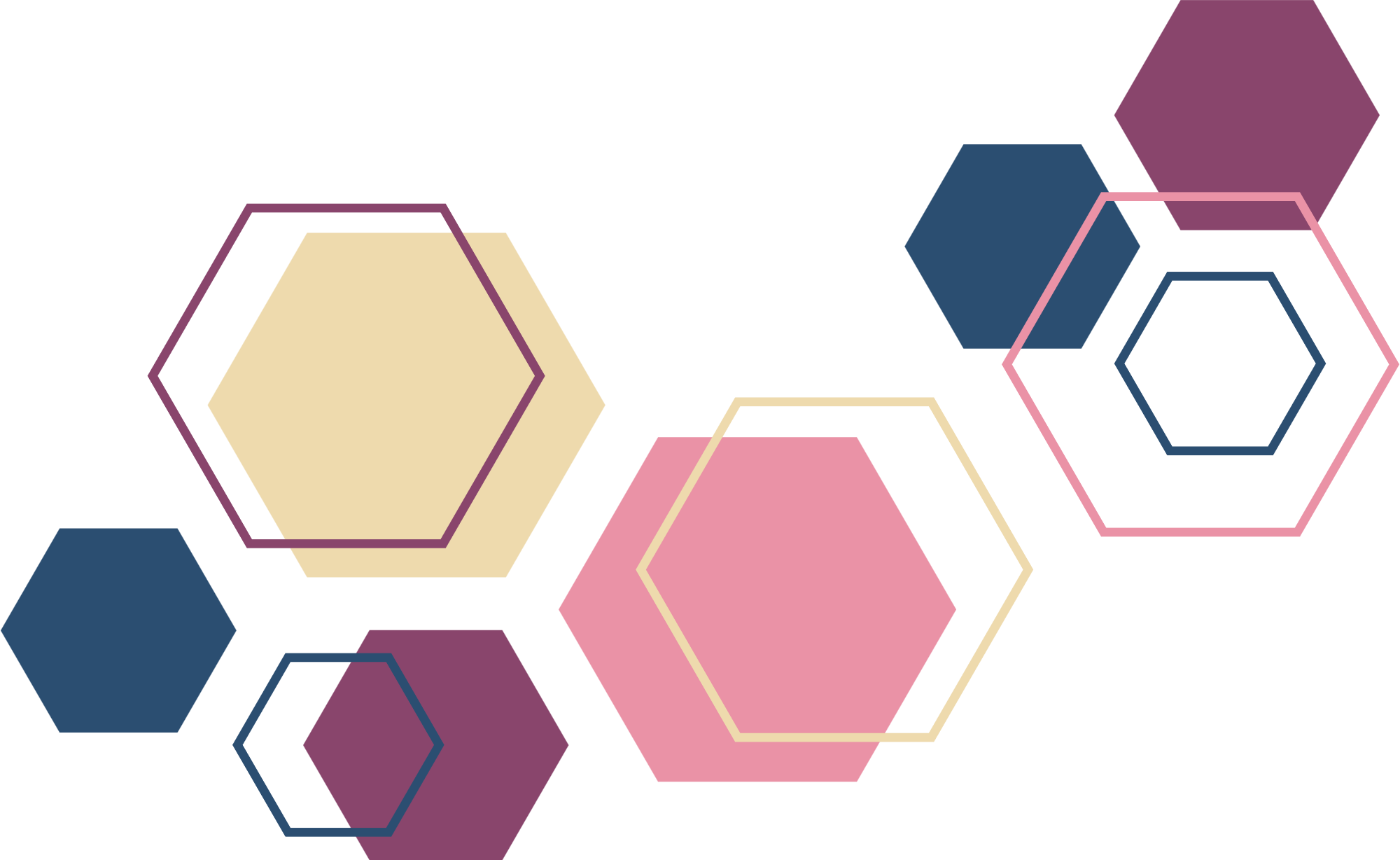 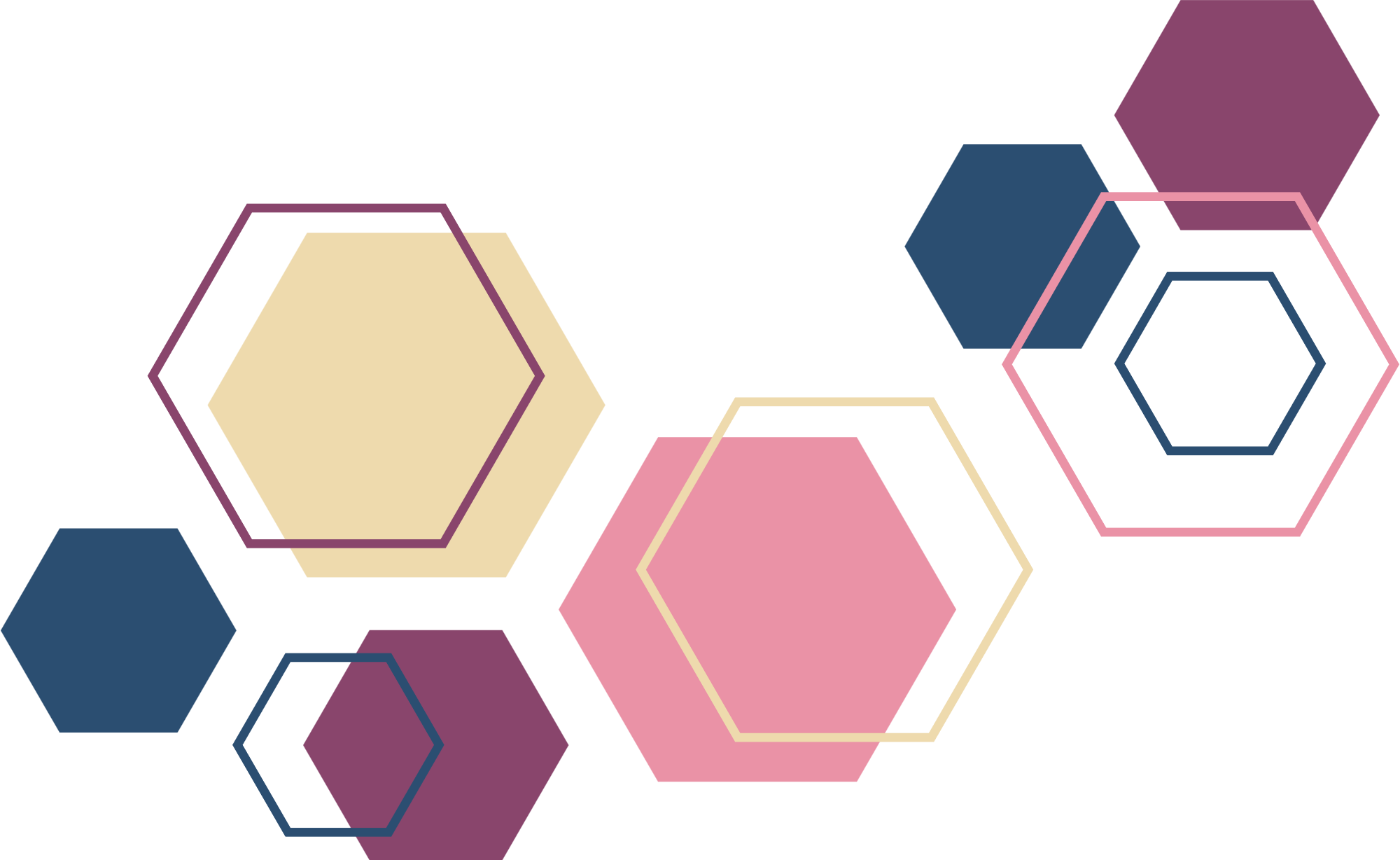 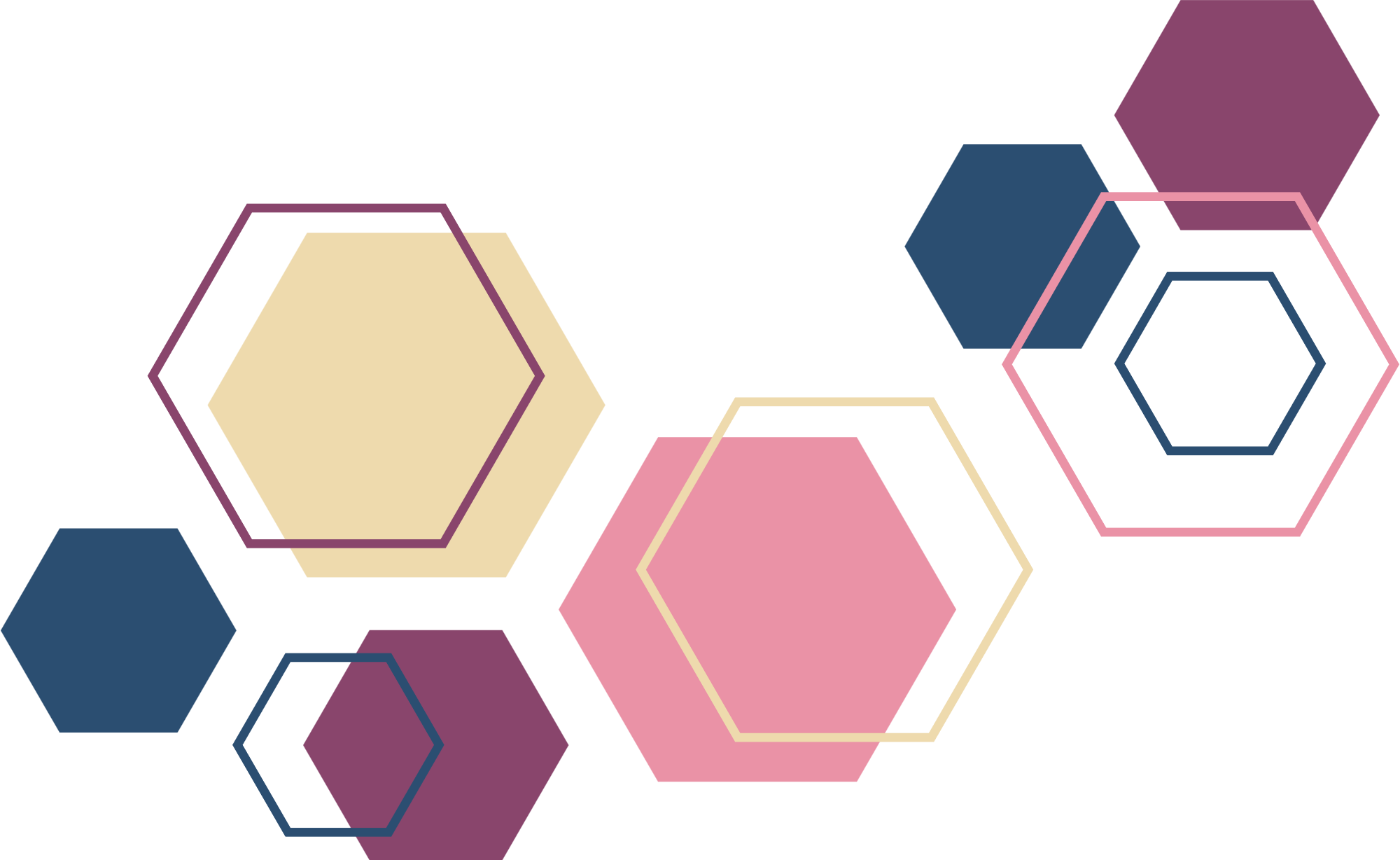 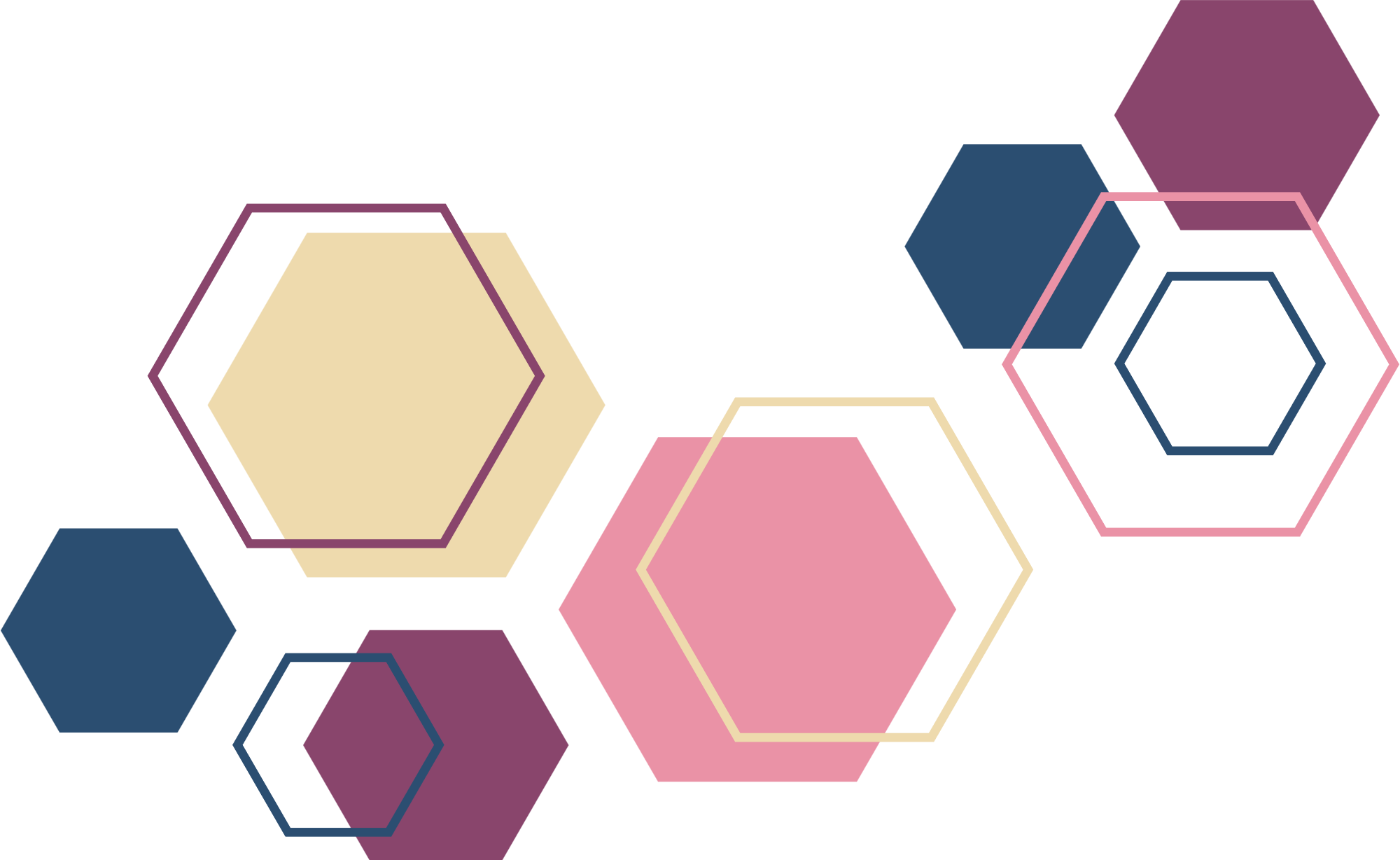